In our class in March
W naszej klasie w marcu
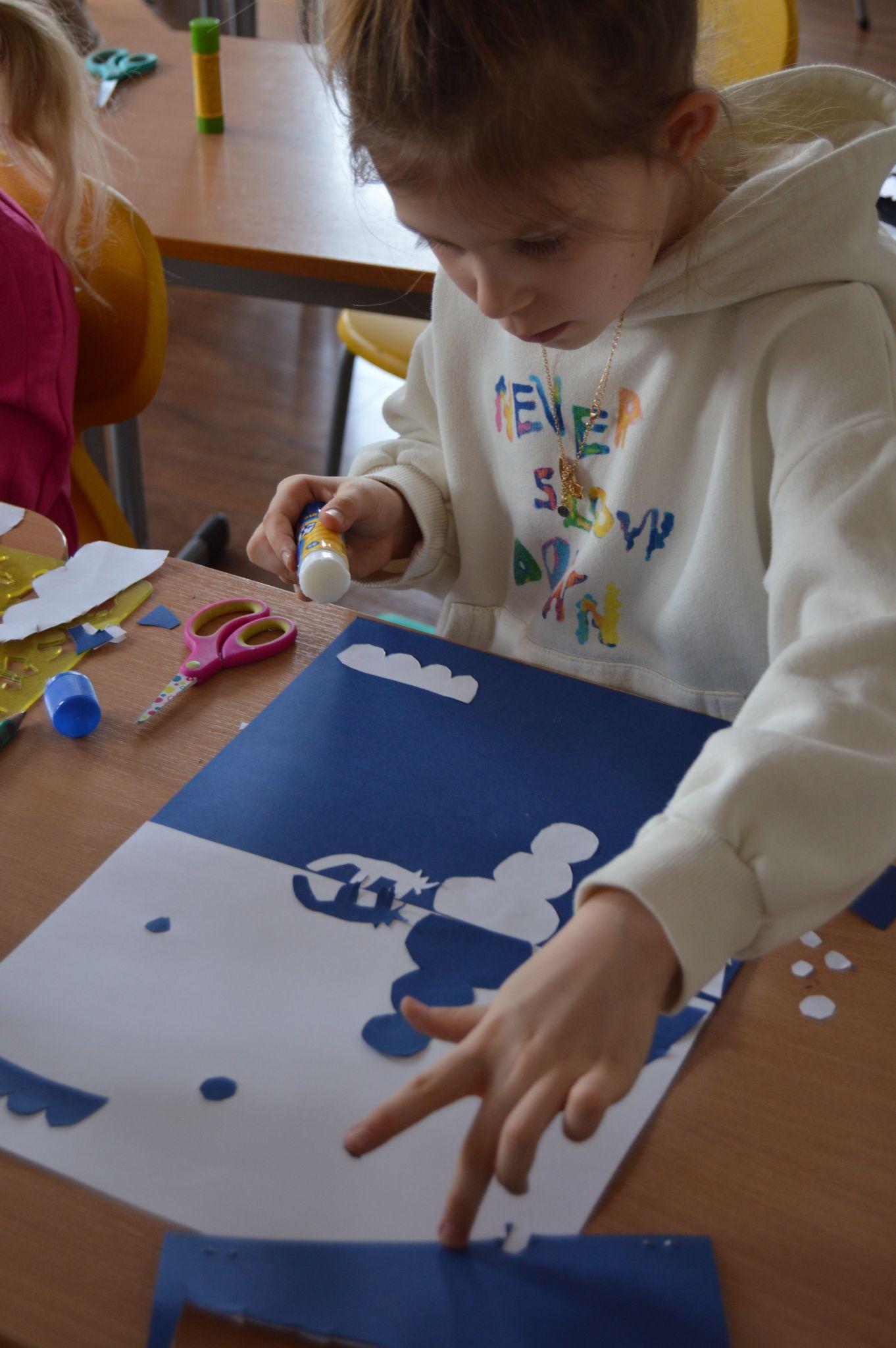 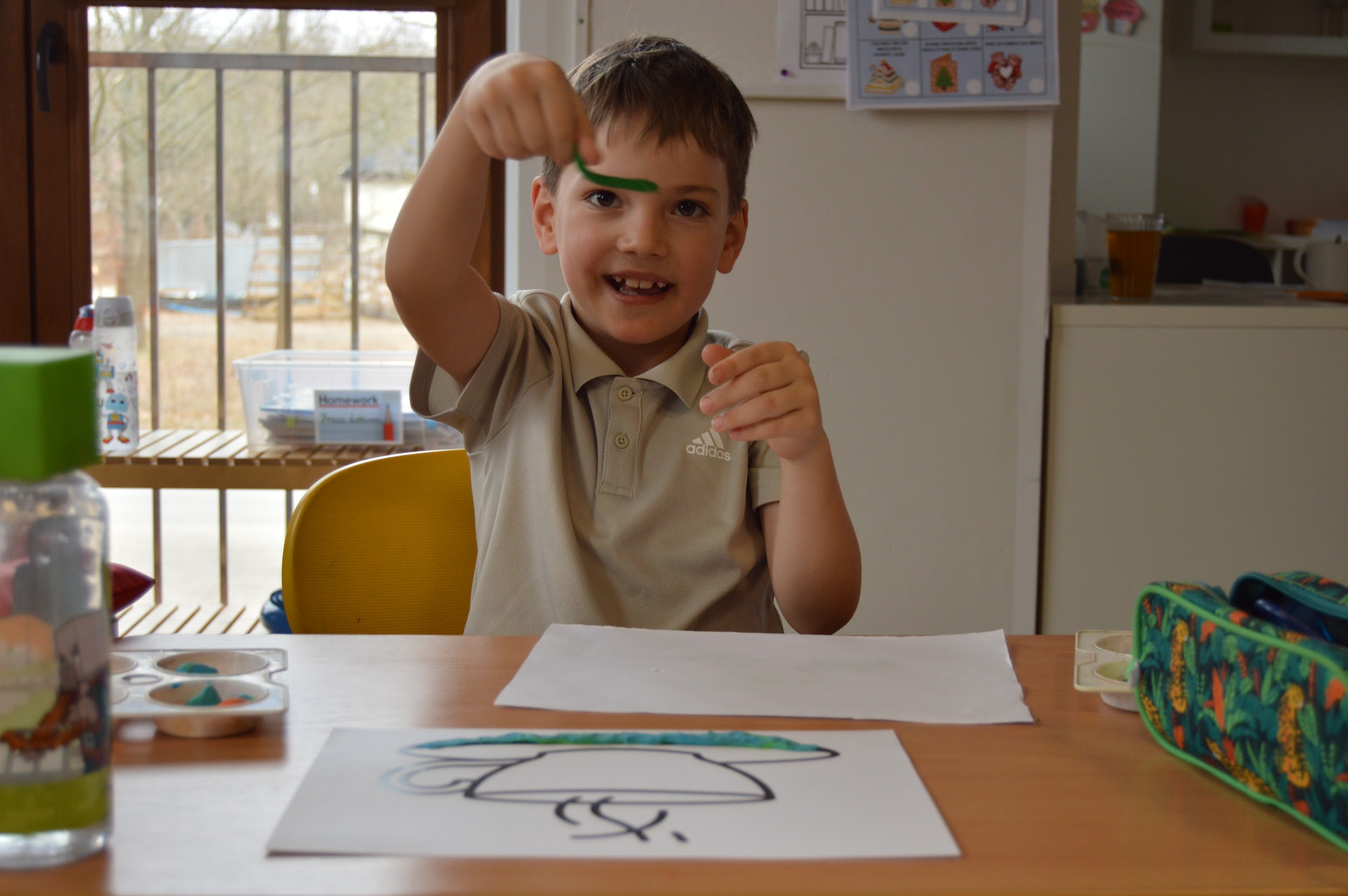 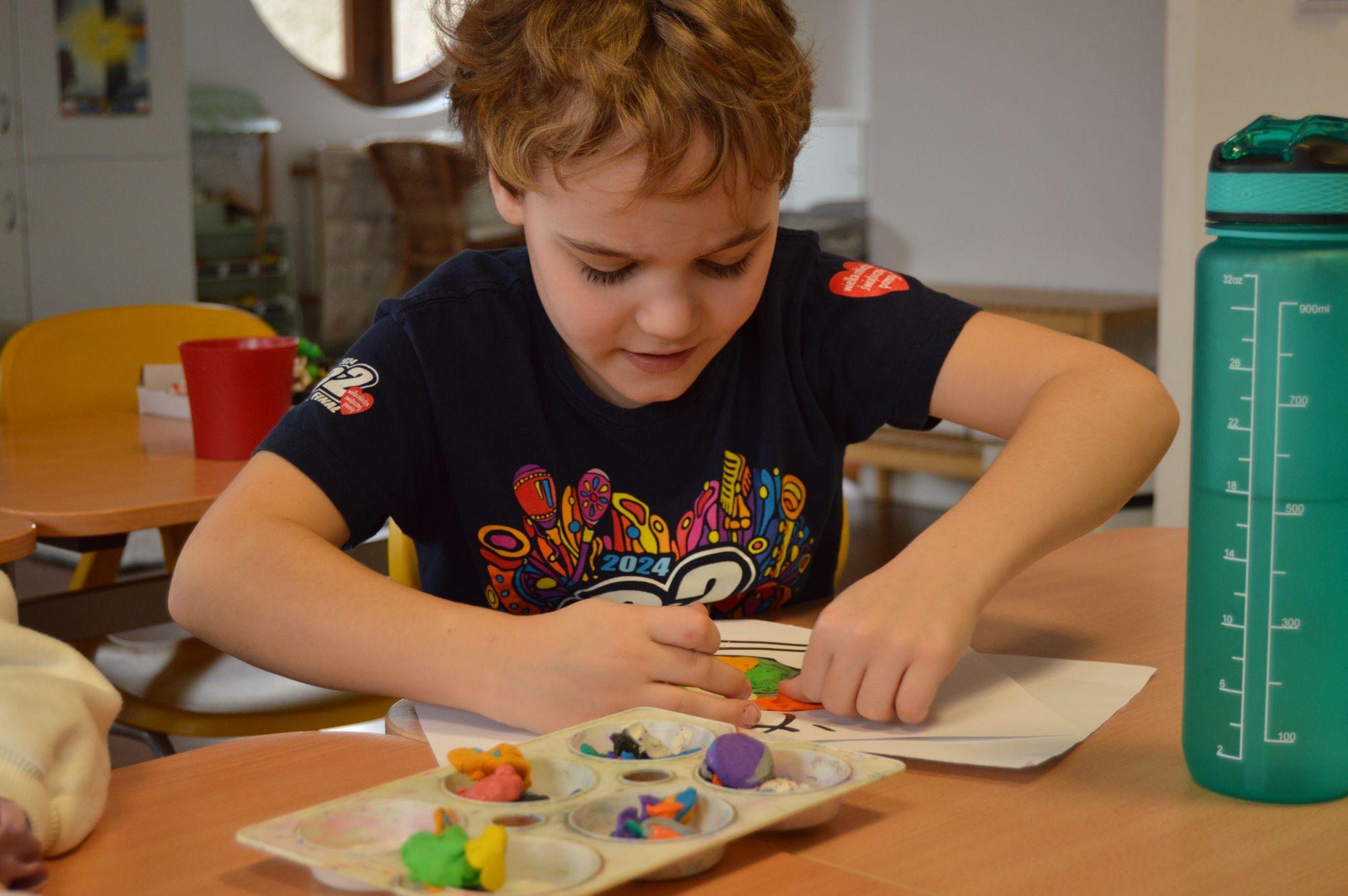 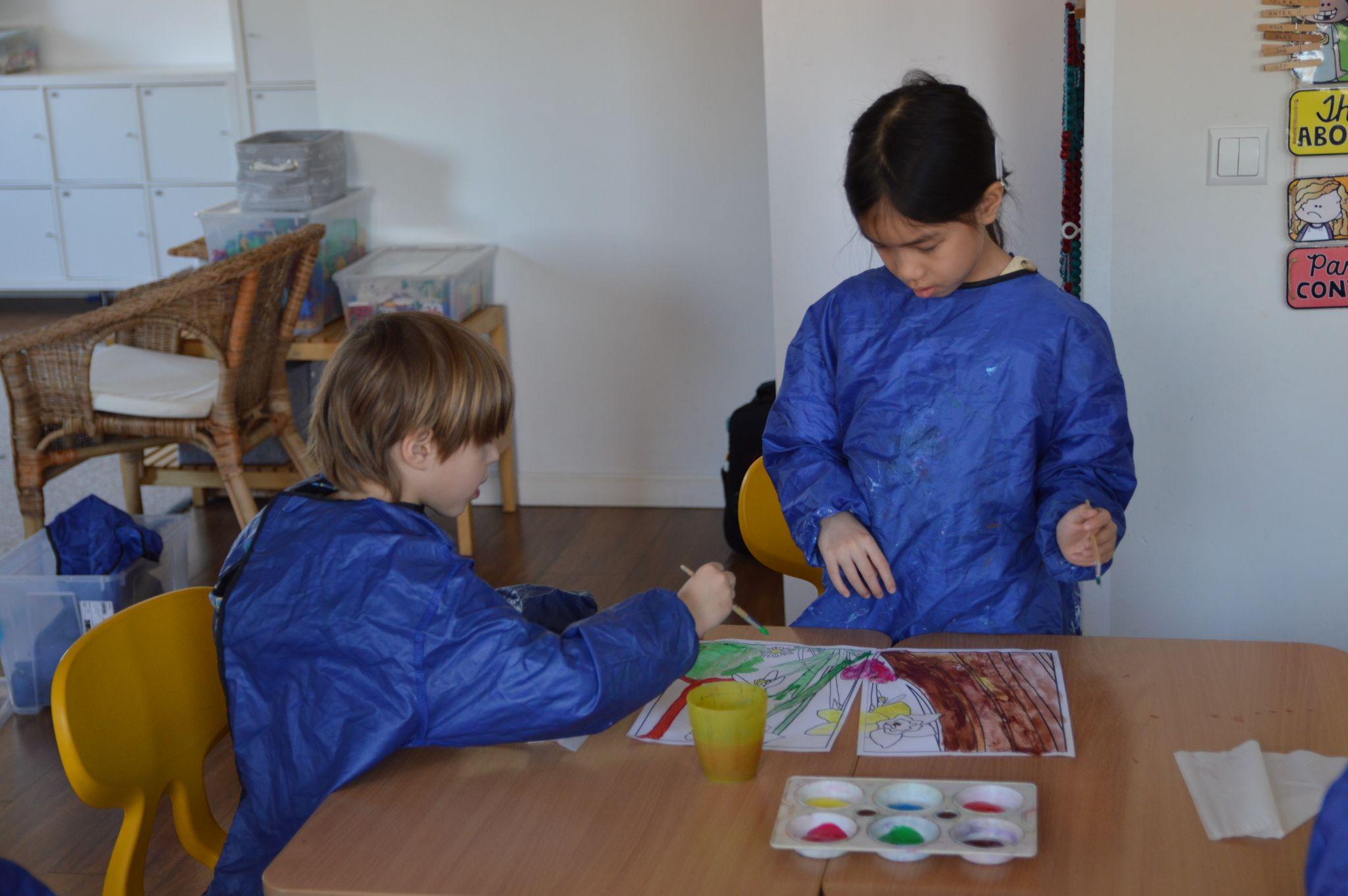 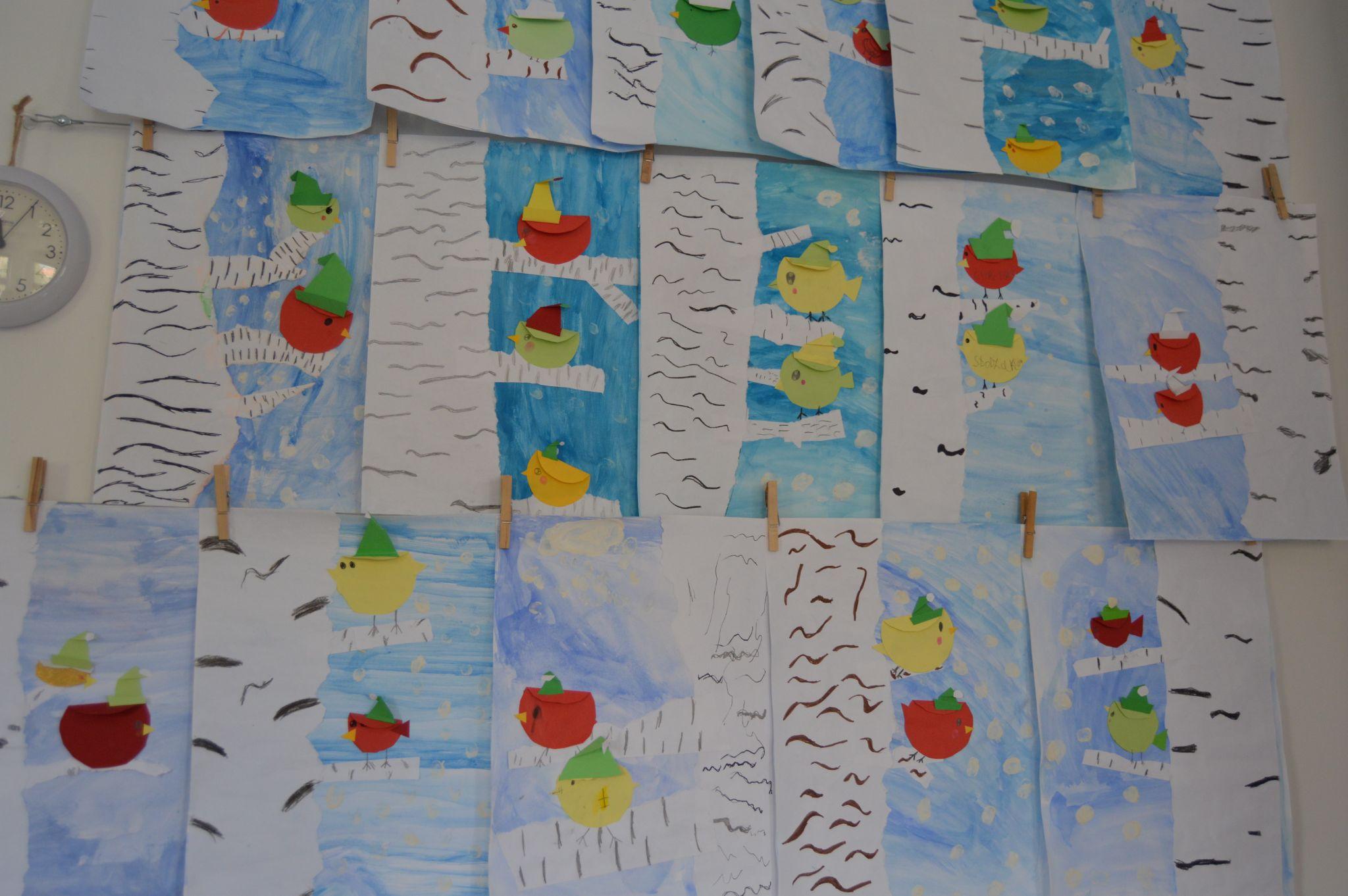 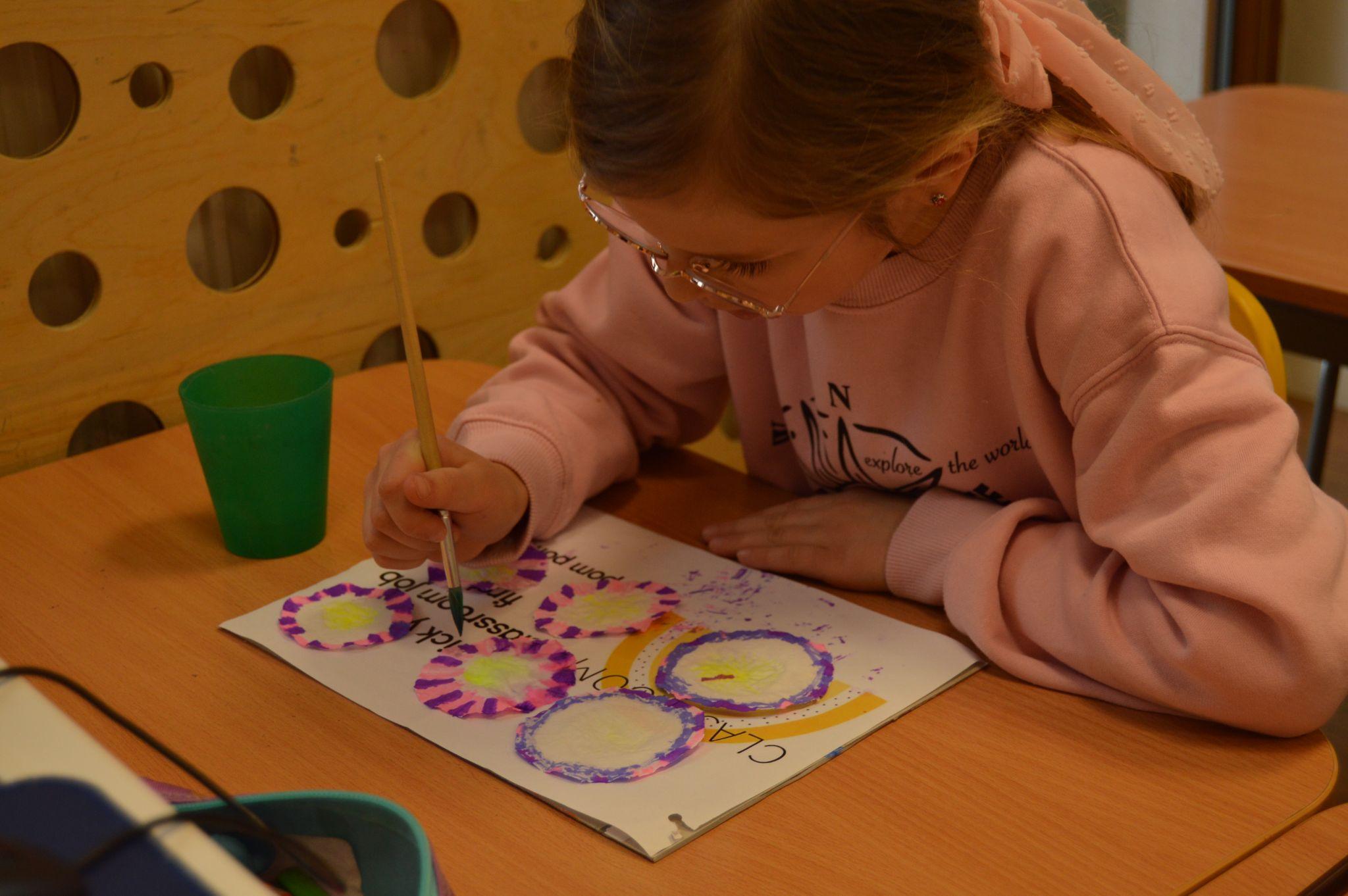 Artystycznie
Na sportowo
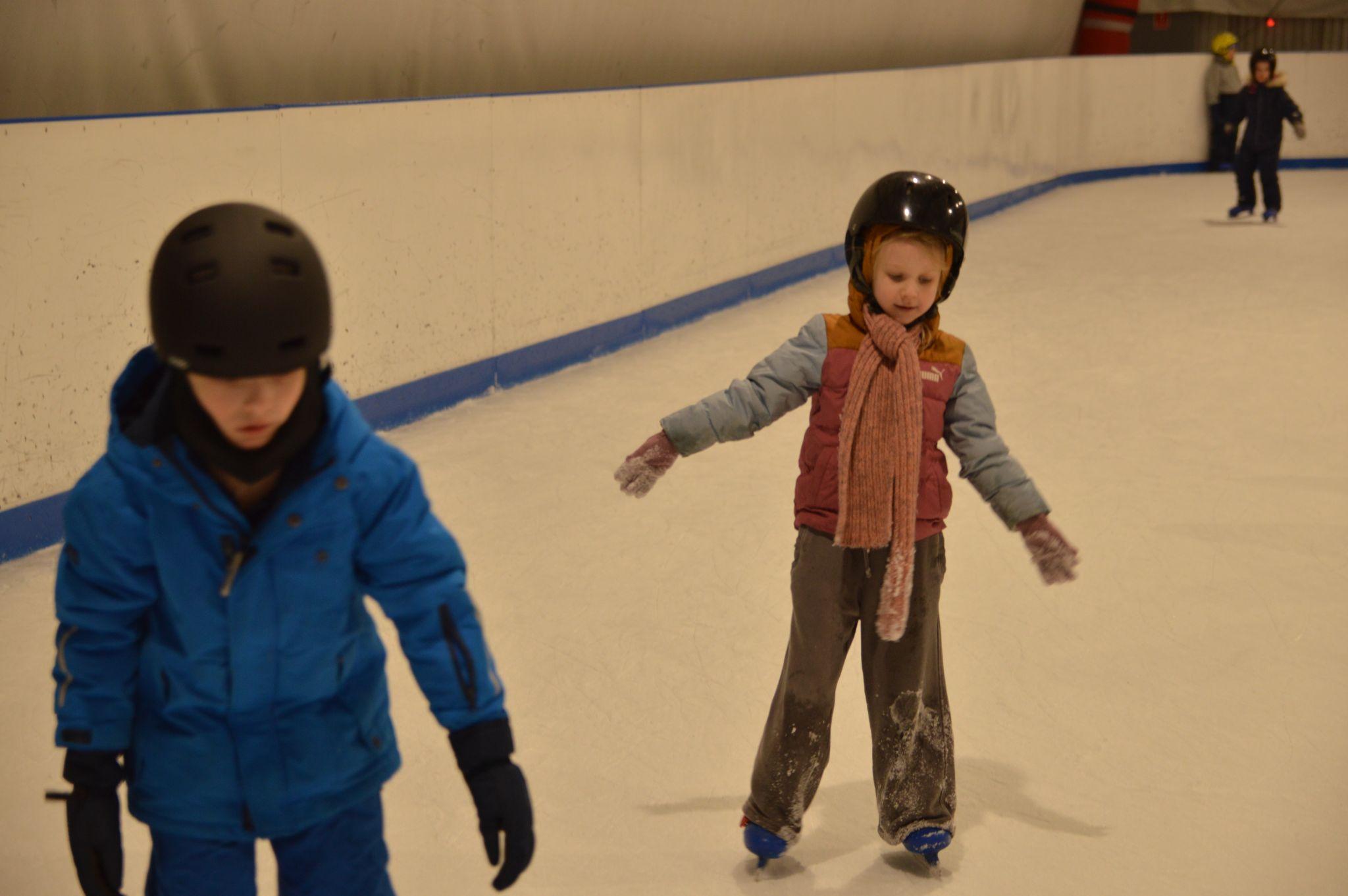 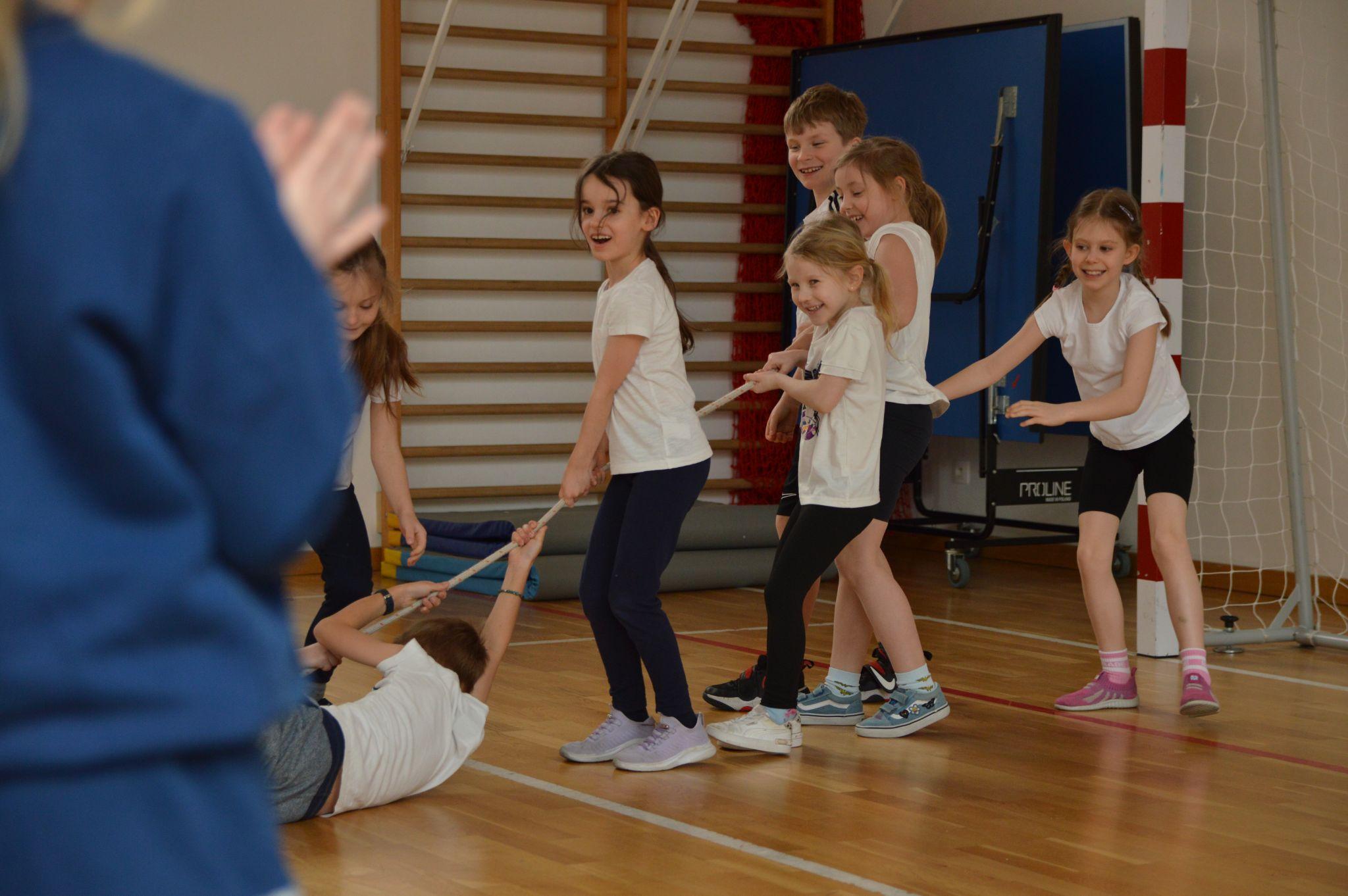 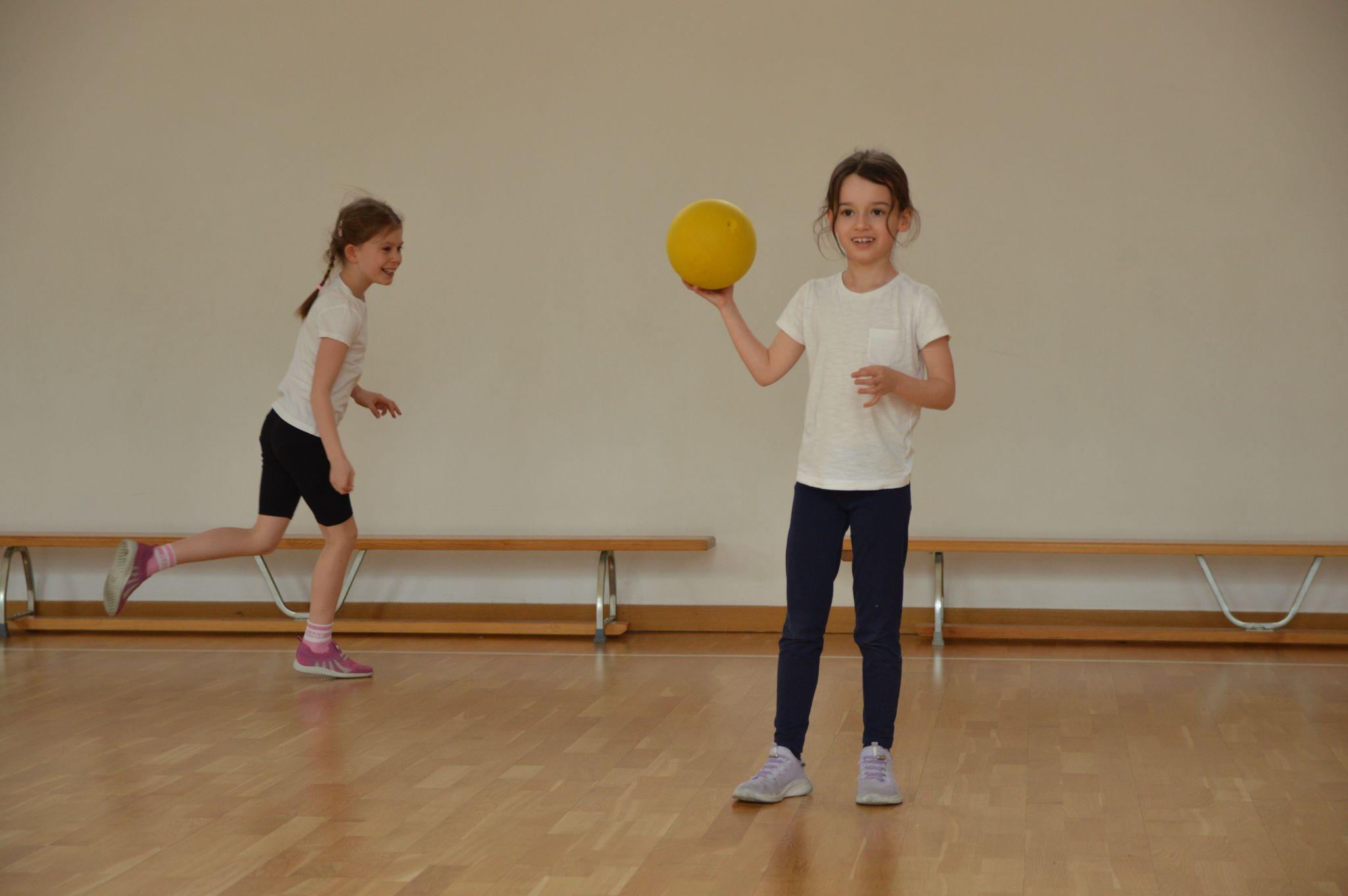 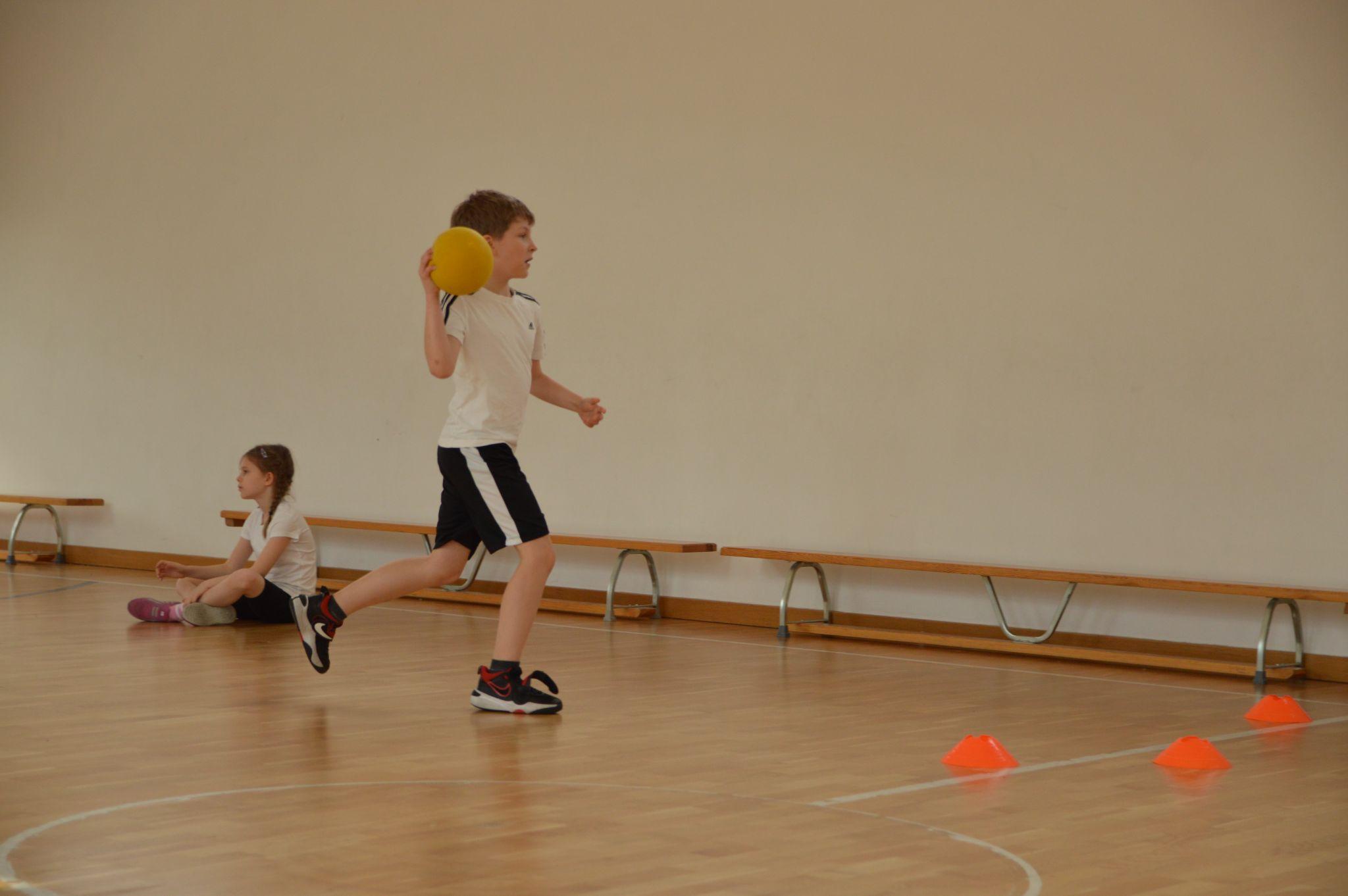 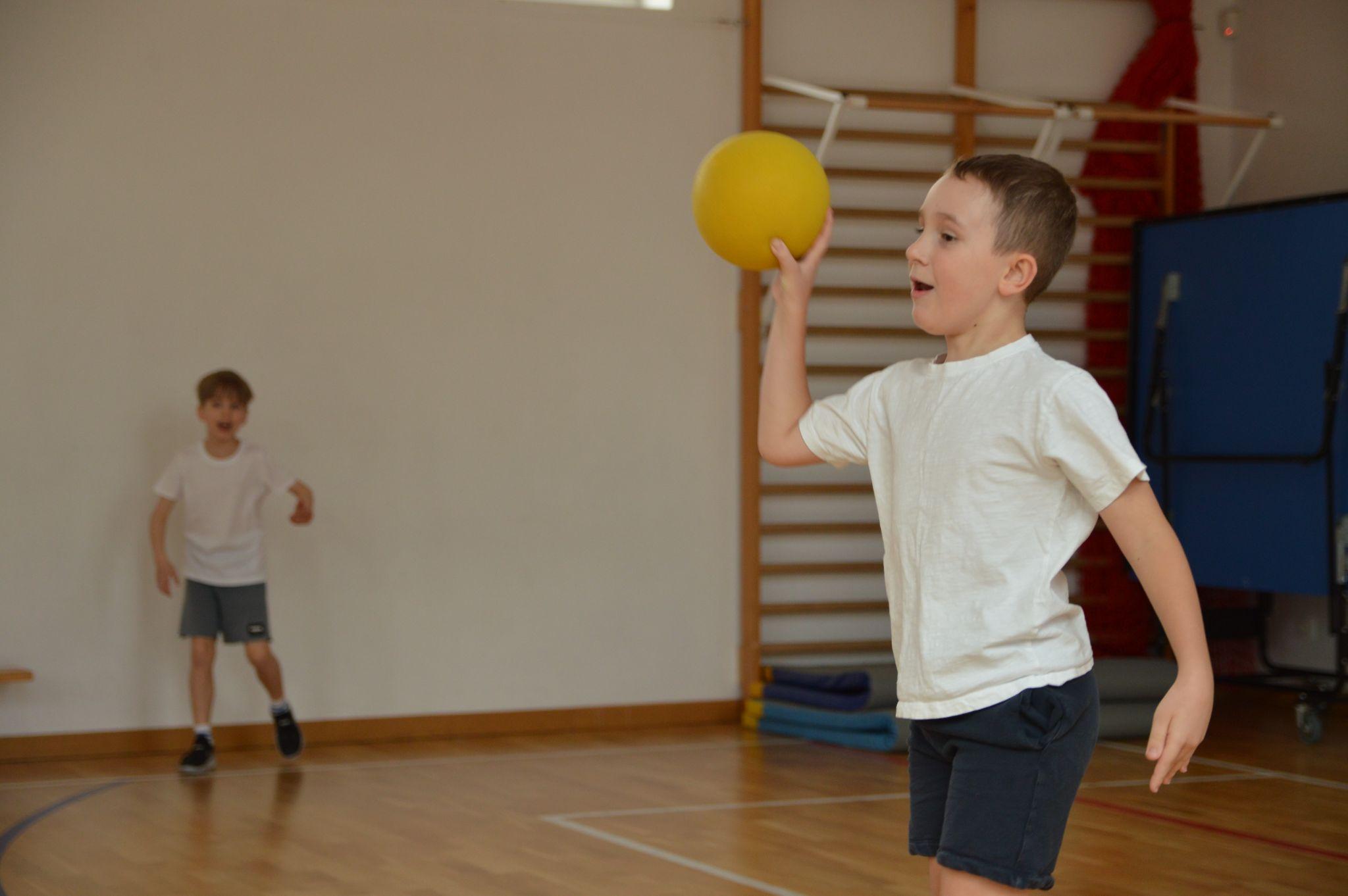 Pierwszy Dzień Wiosny
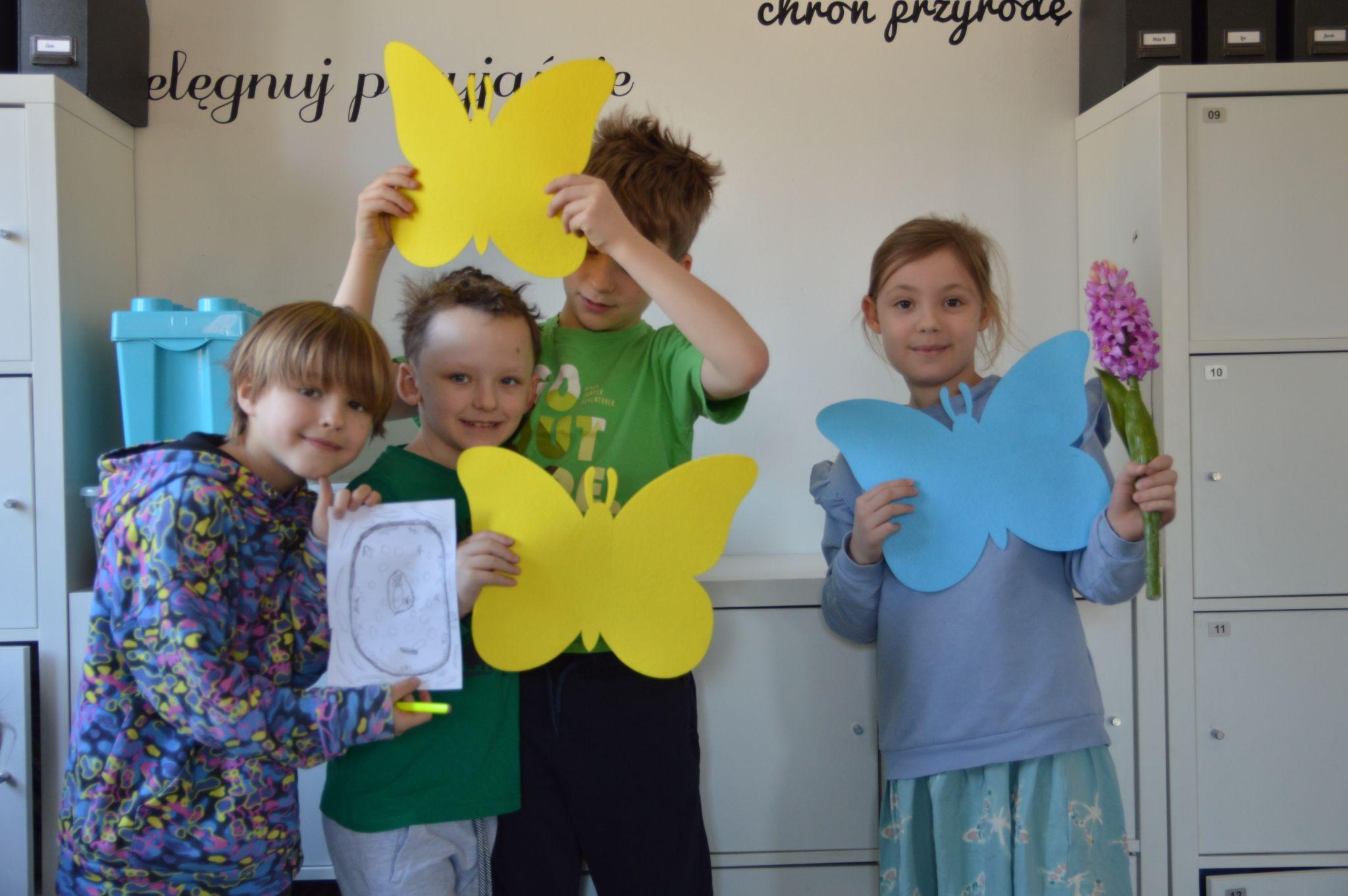 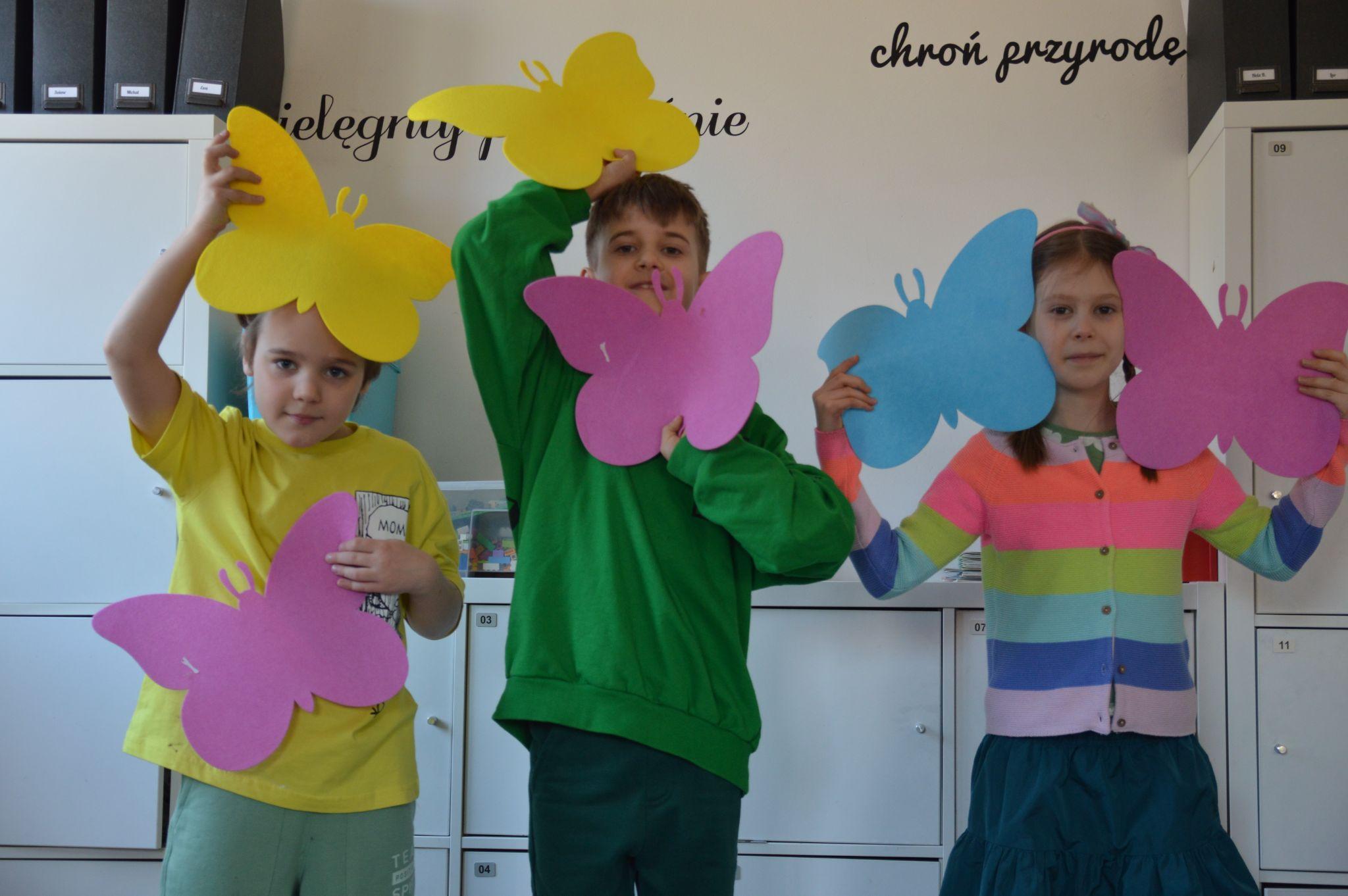 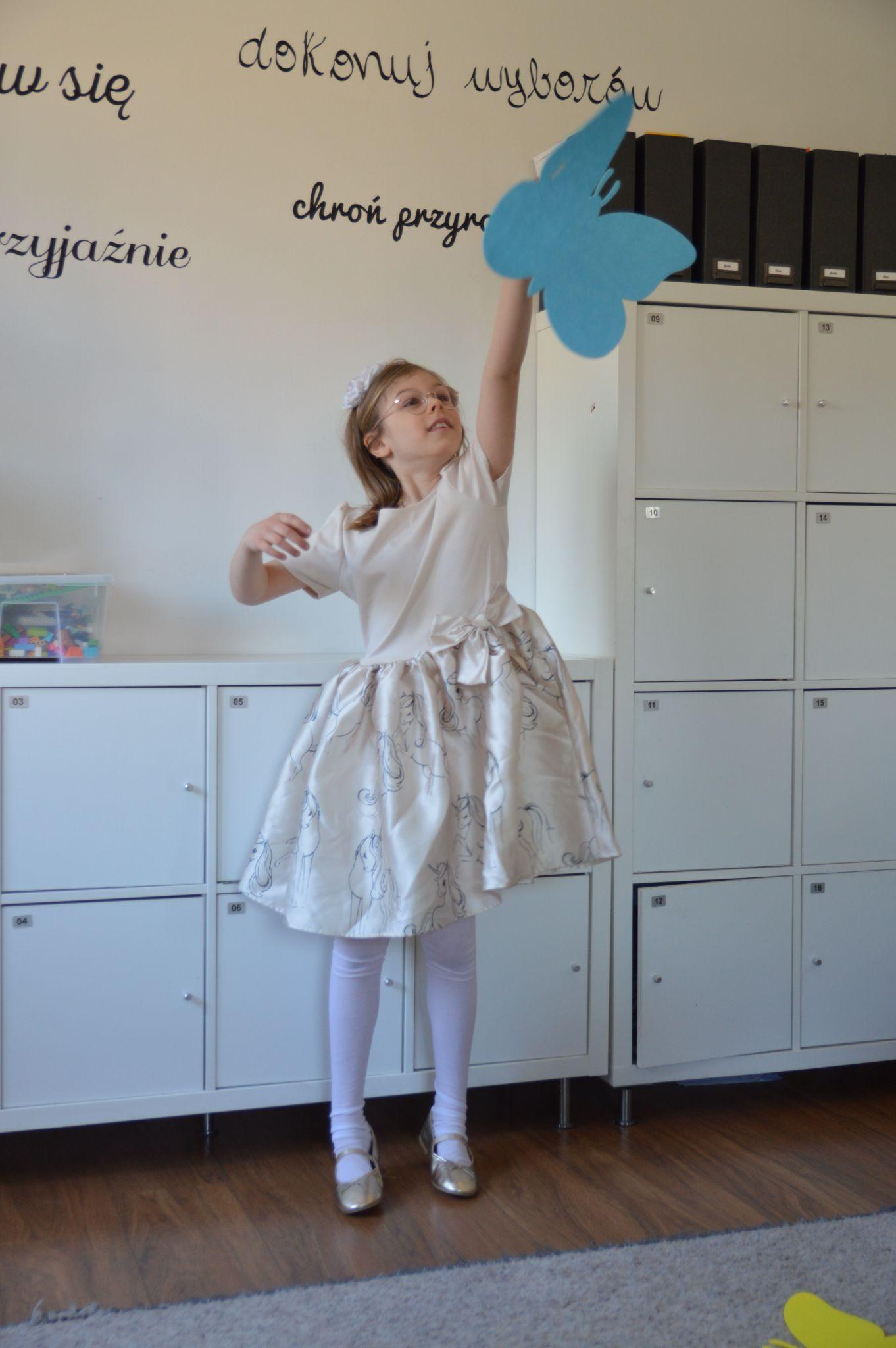 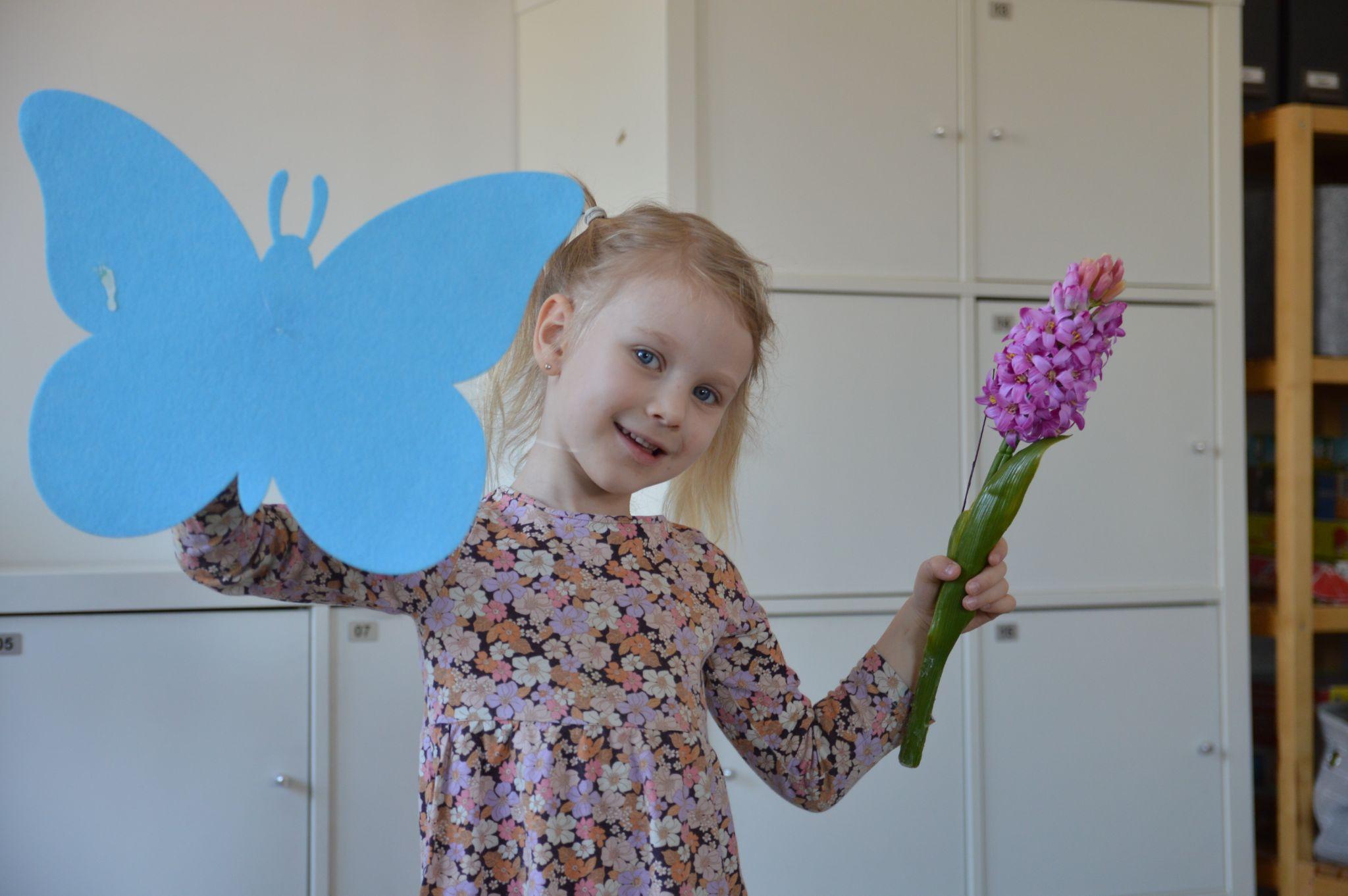 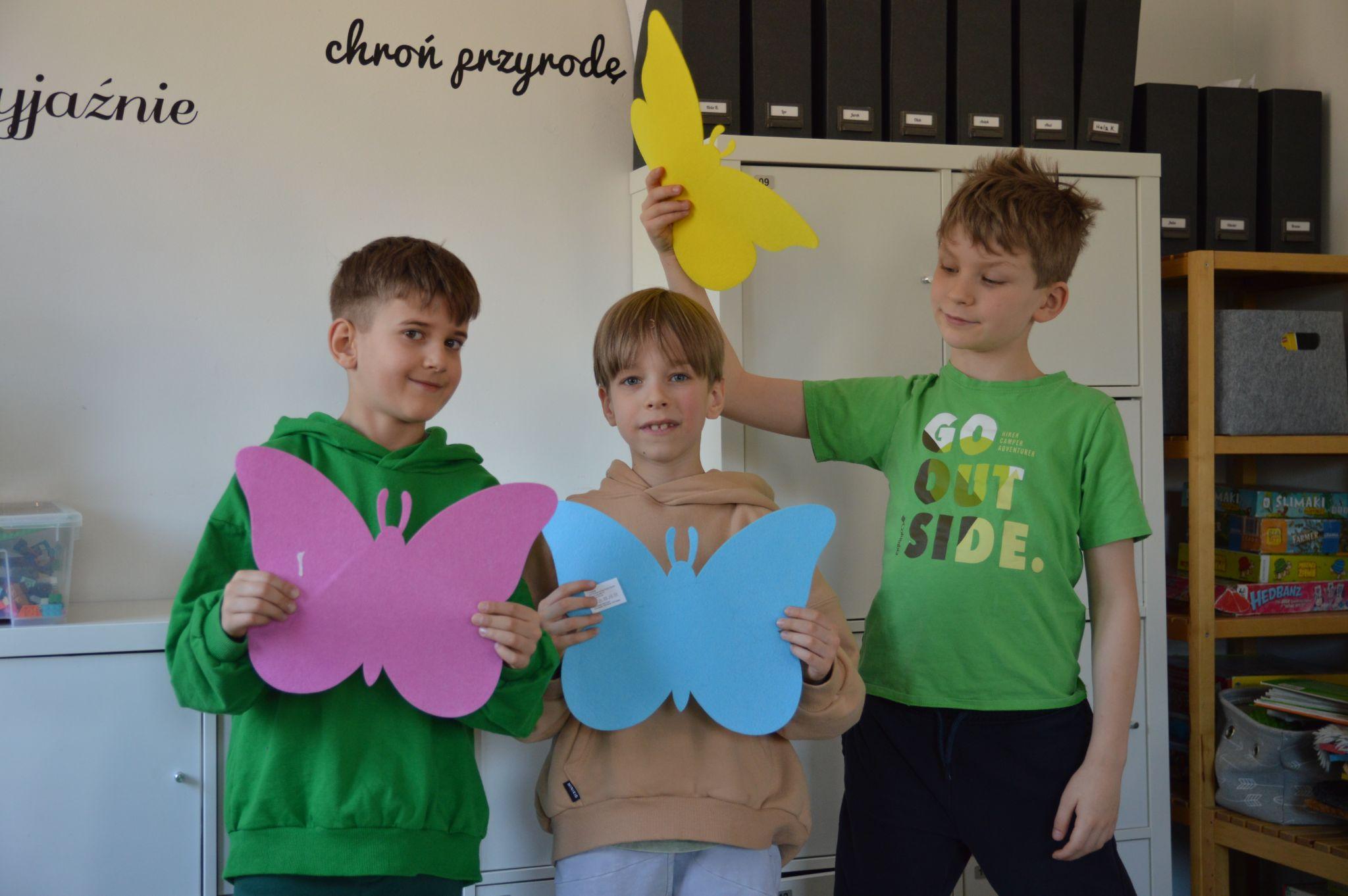 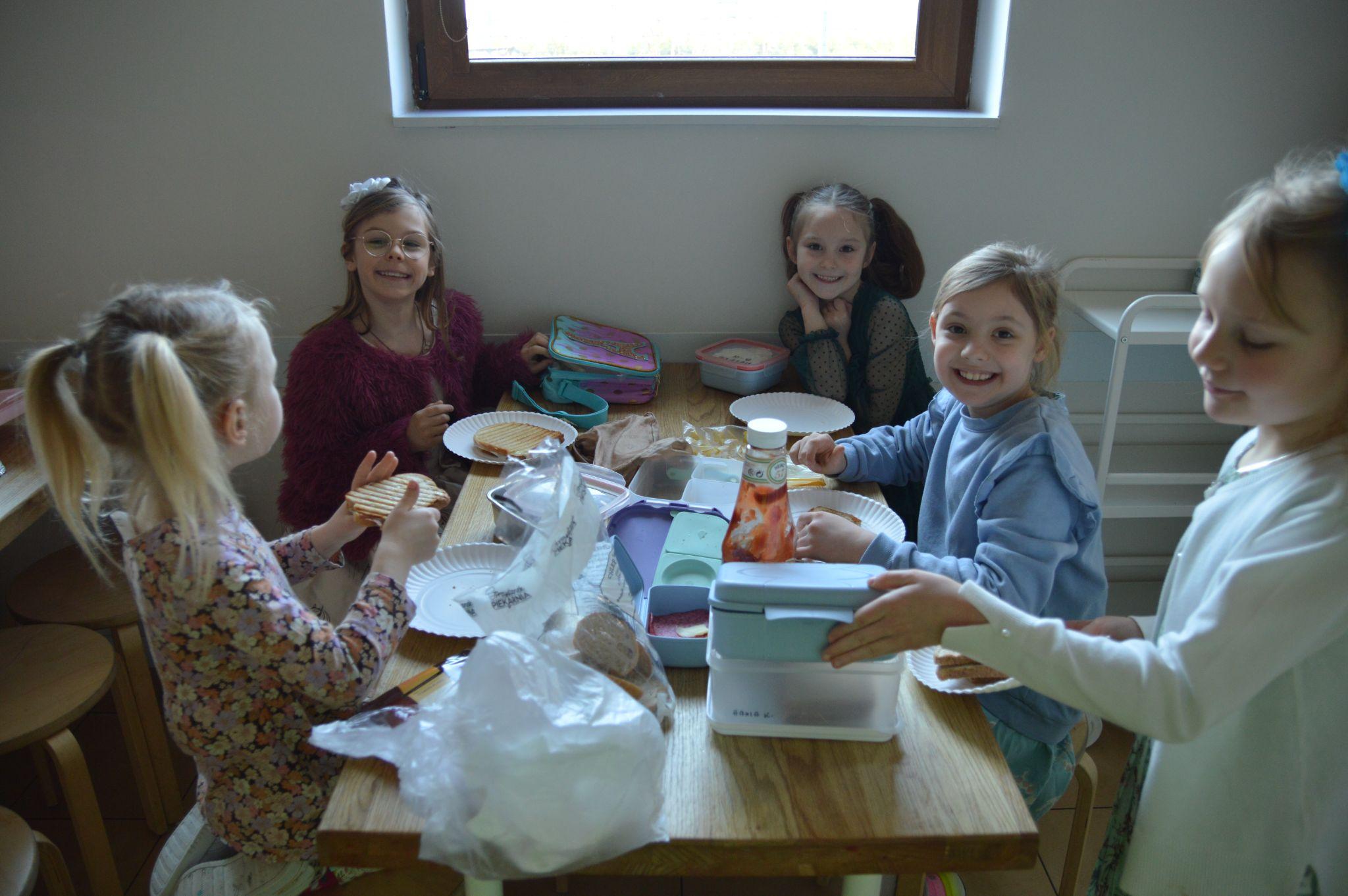 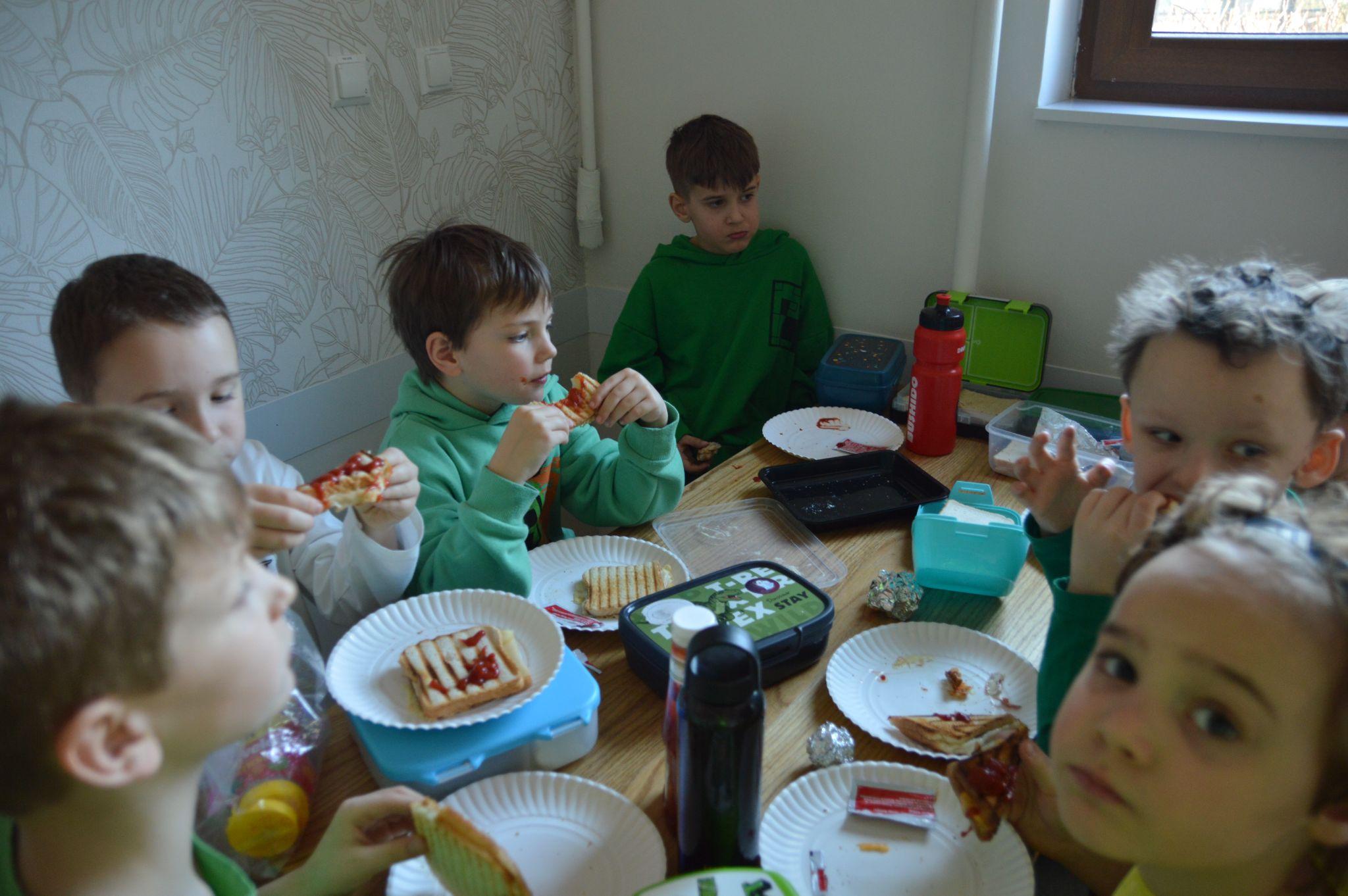 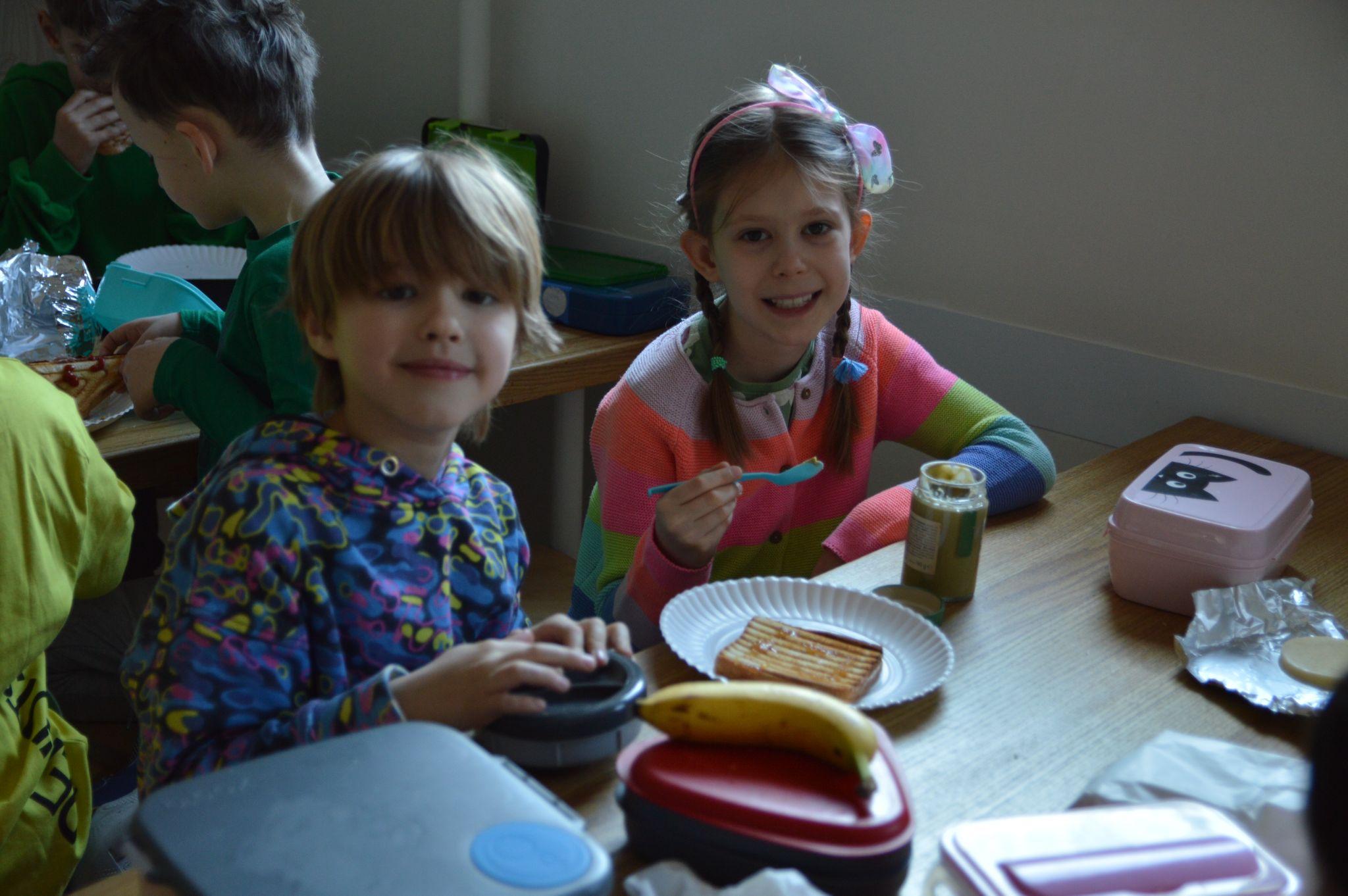 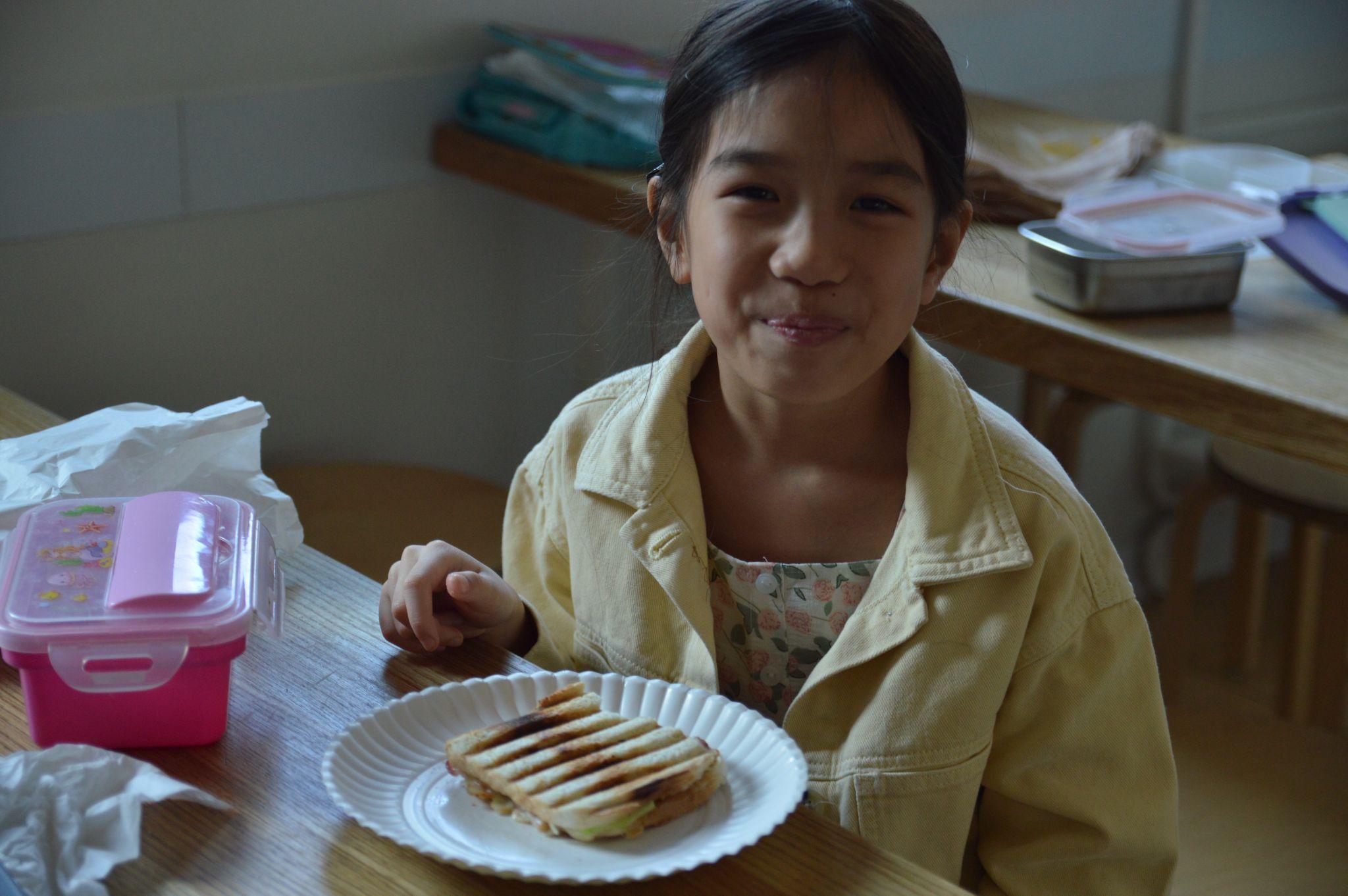 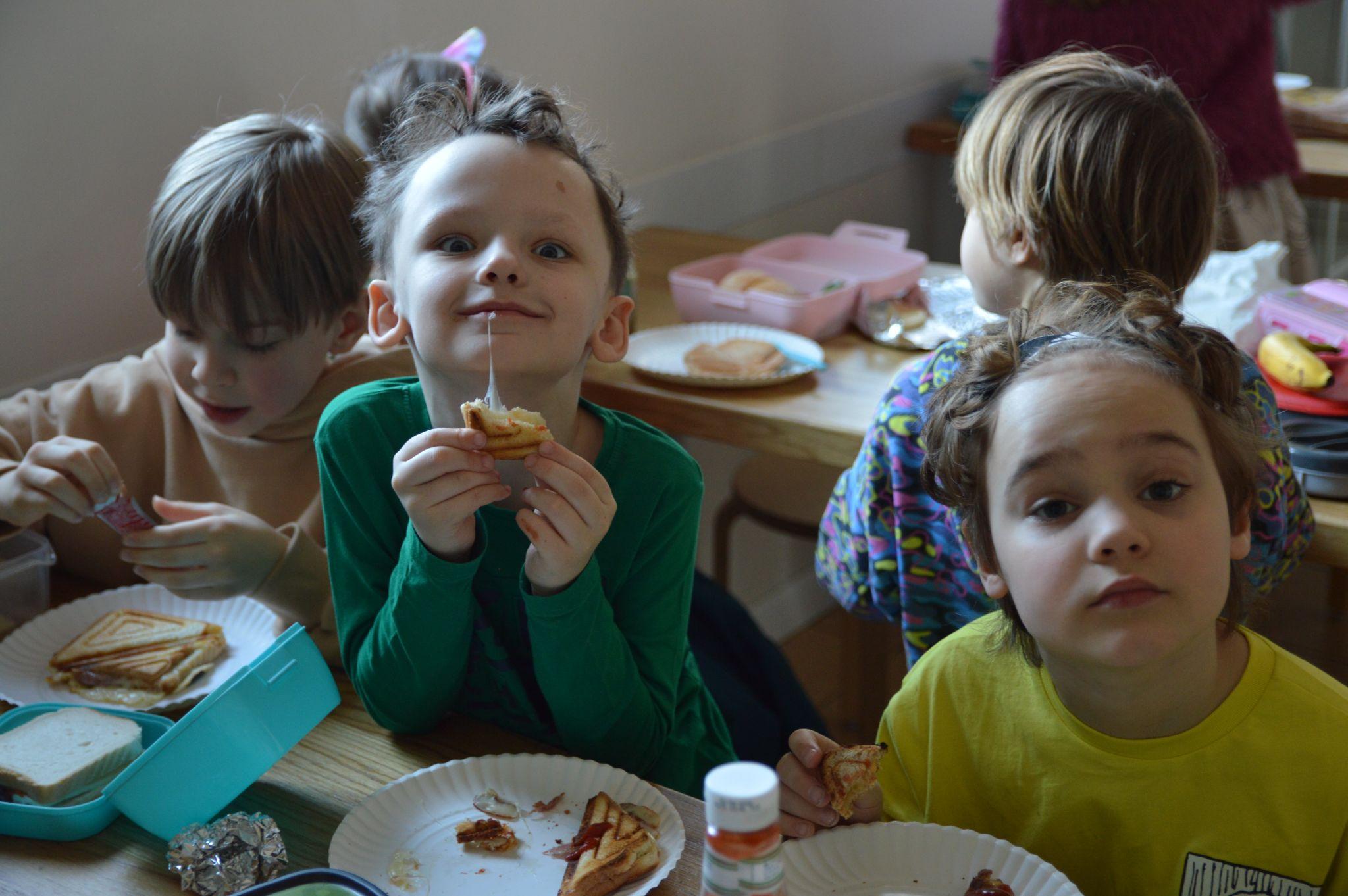 Me and my friend - comparing
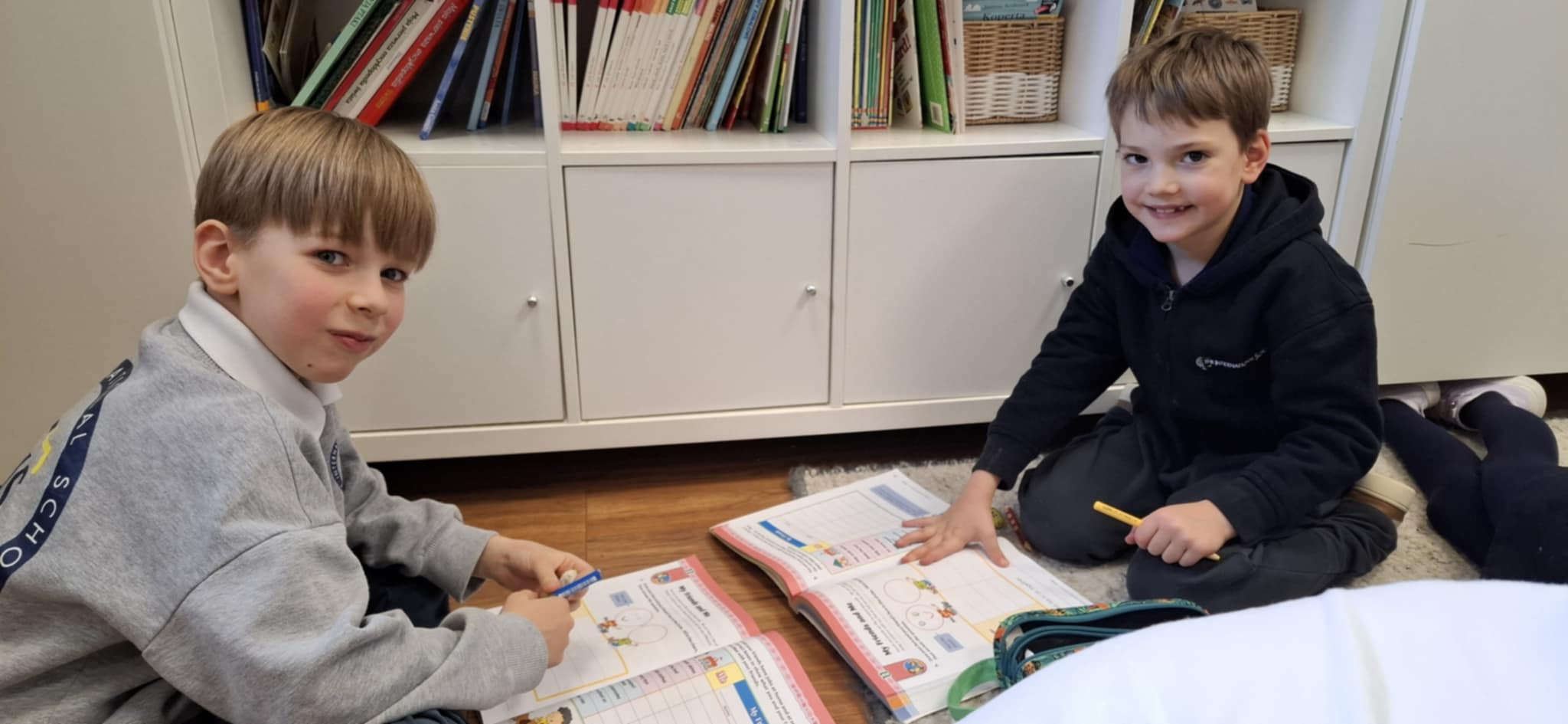 Animals and plants
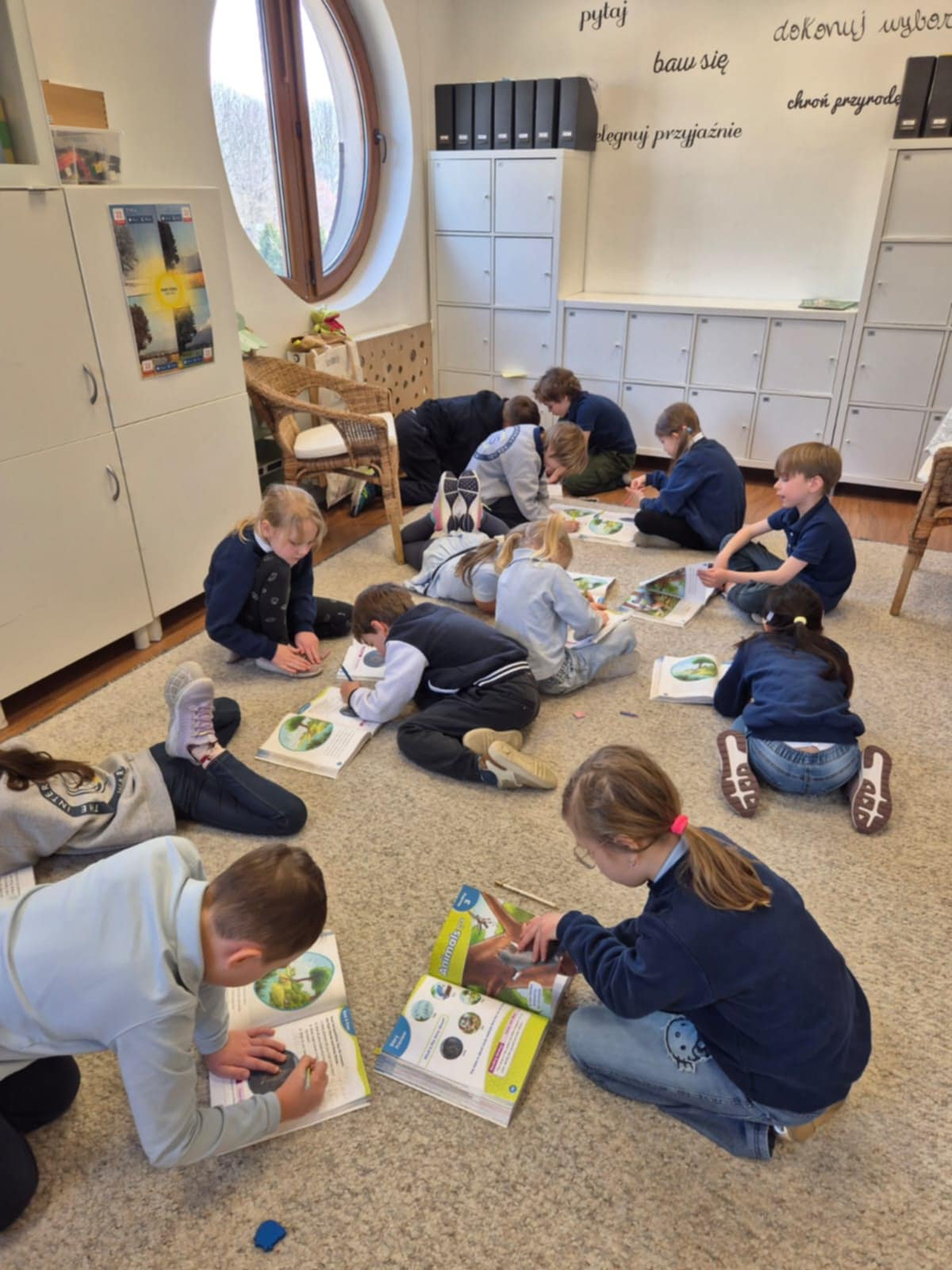 Spelling Bee Contest
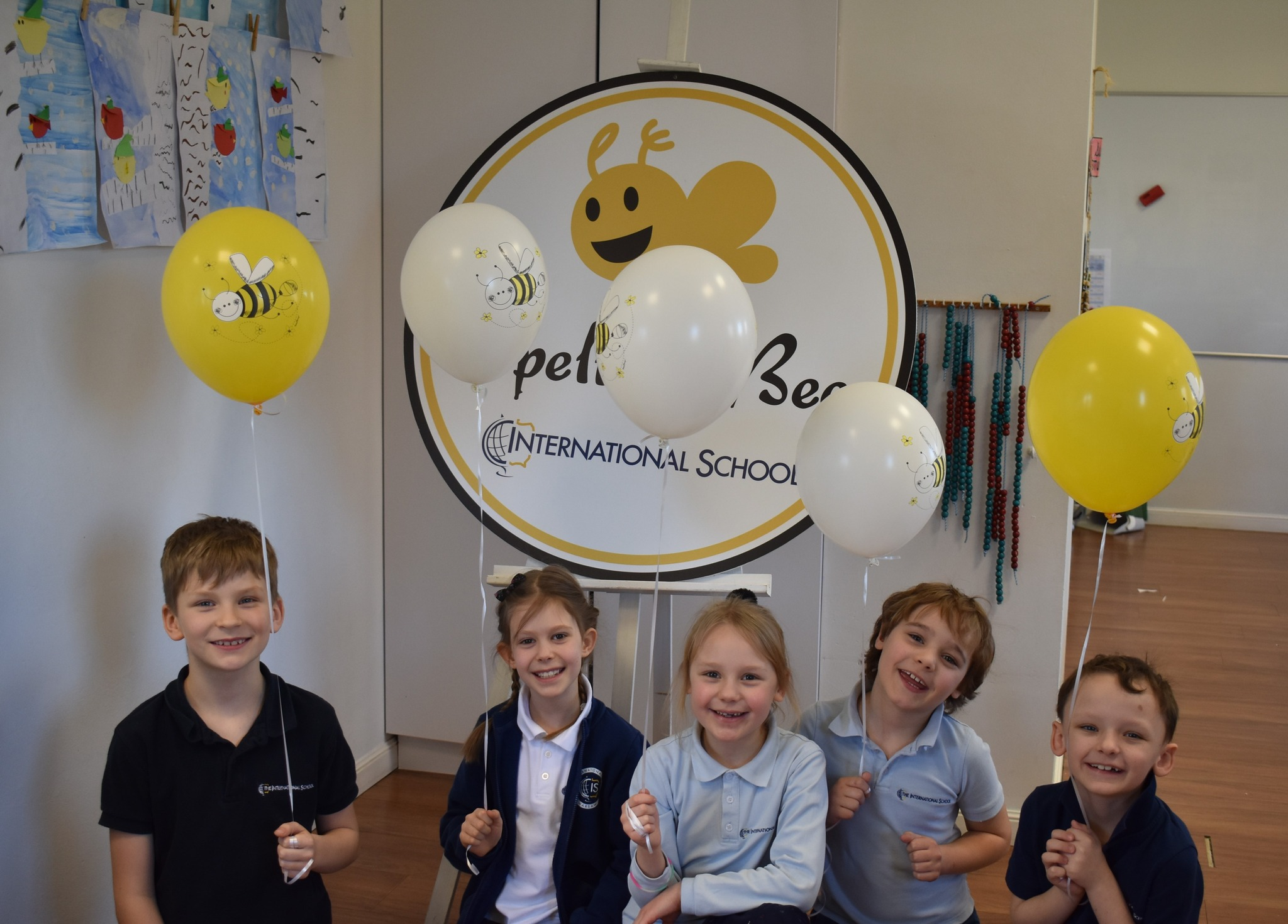 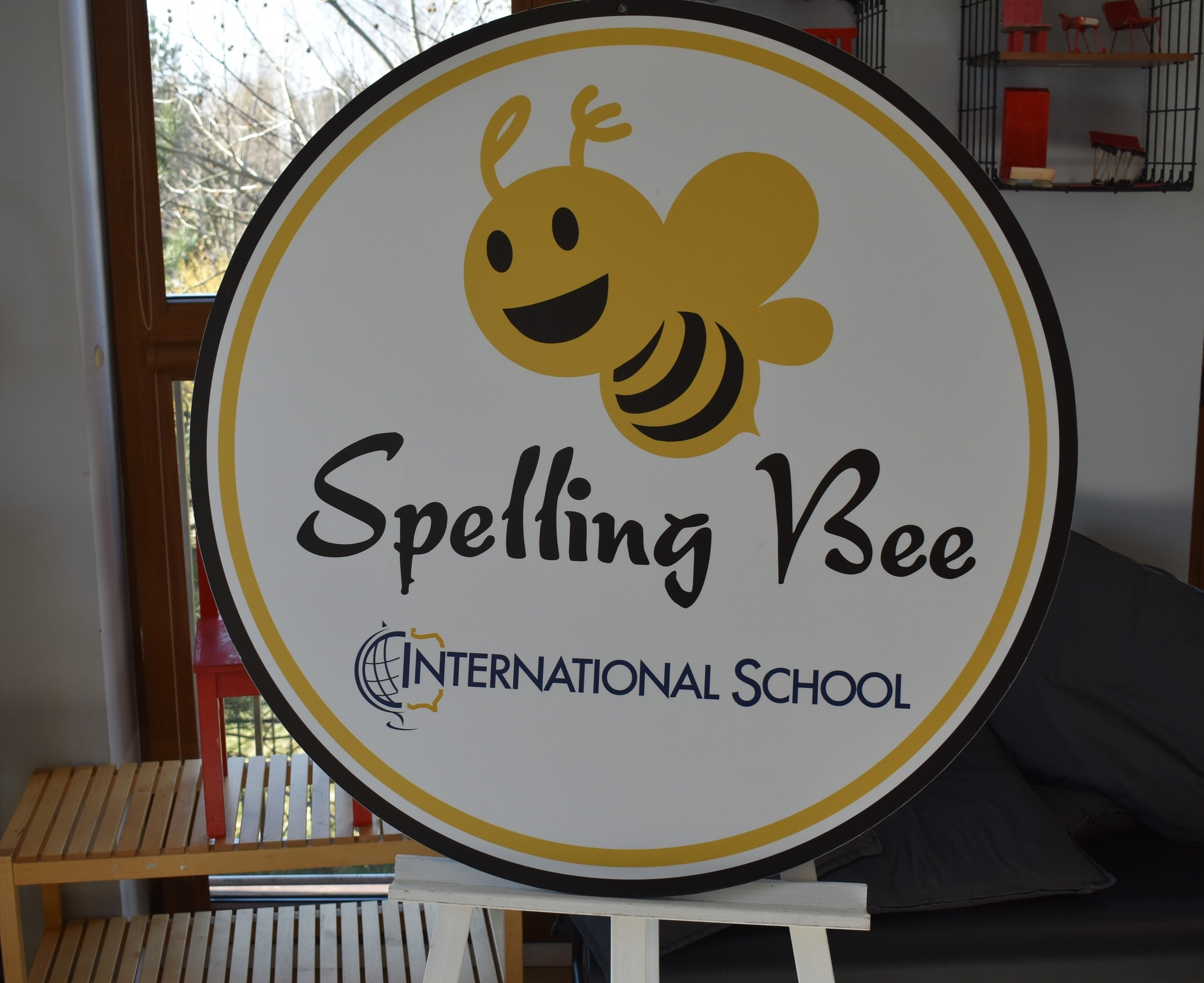 Lektura “Plastusiowy pamiętnik”
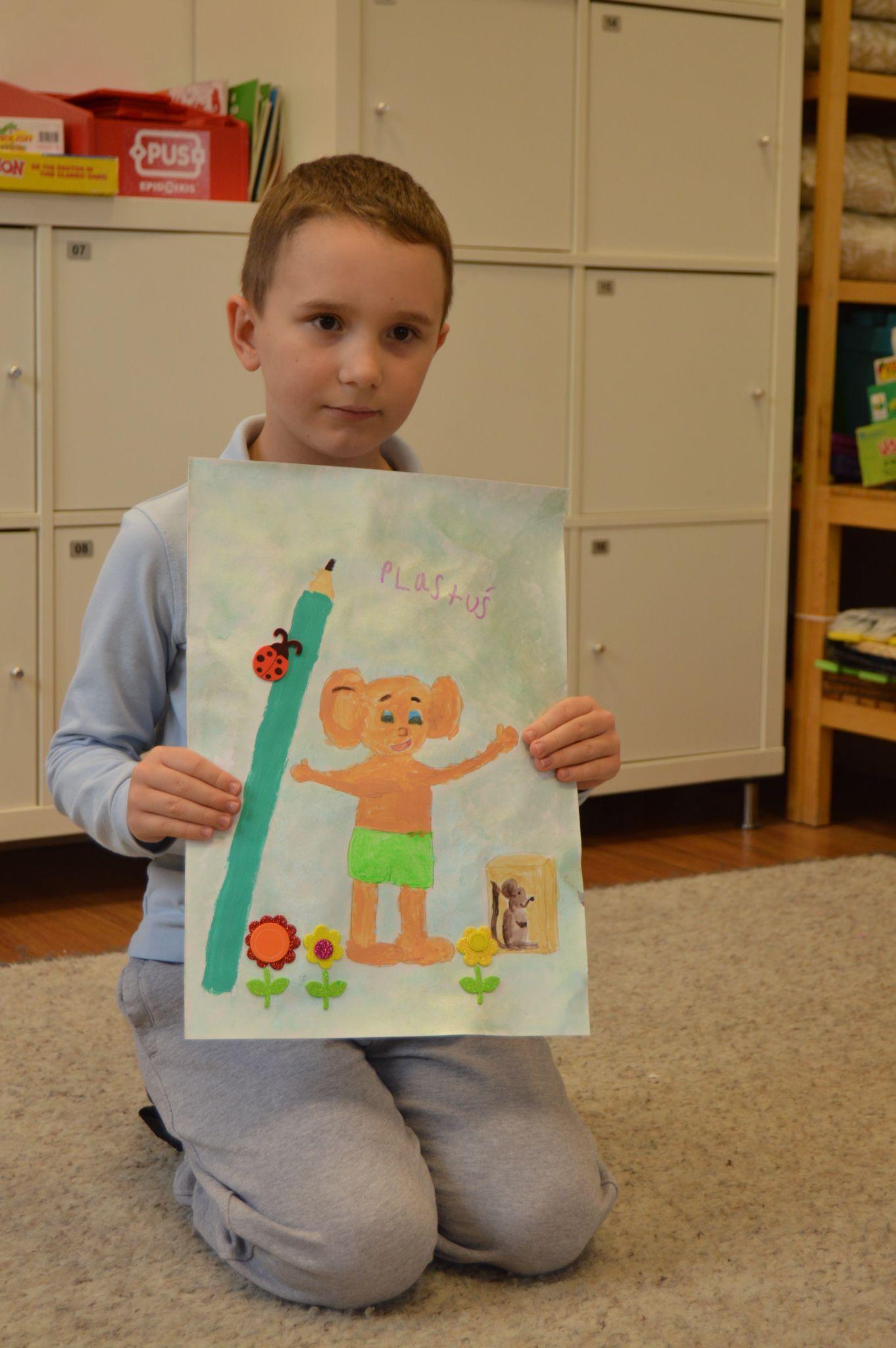 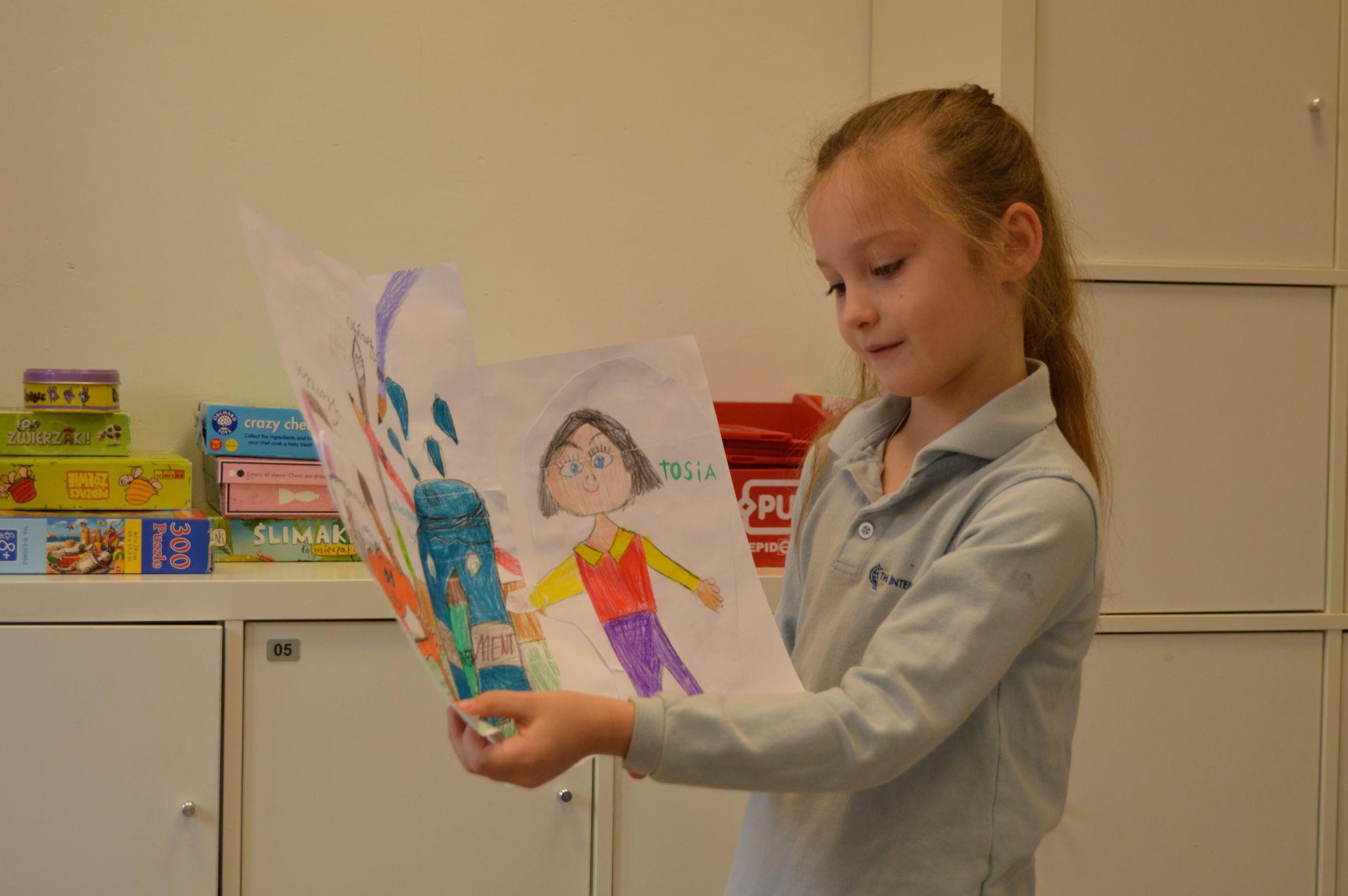 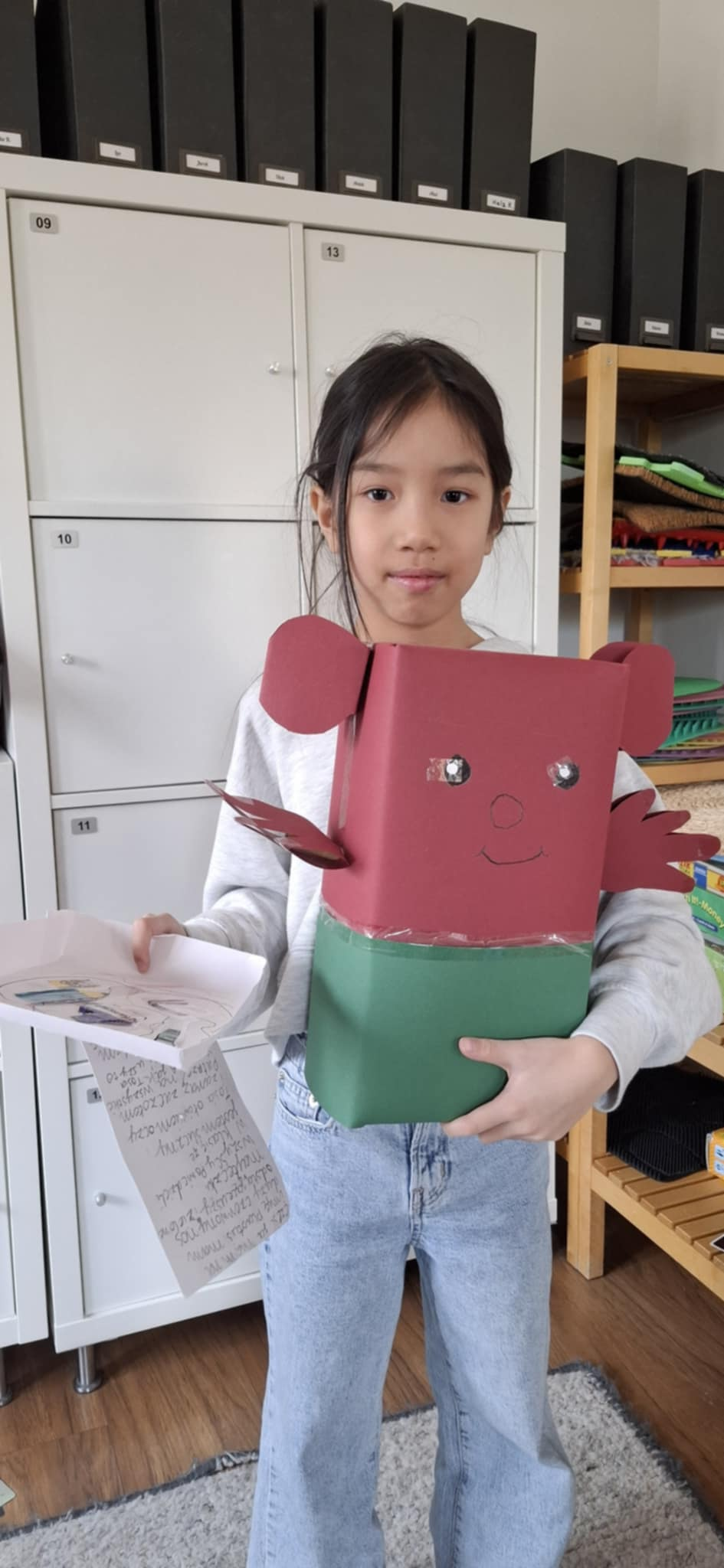 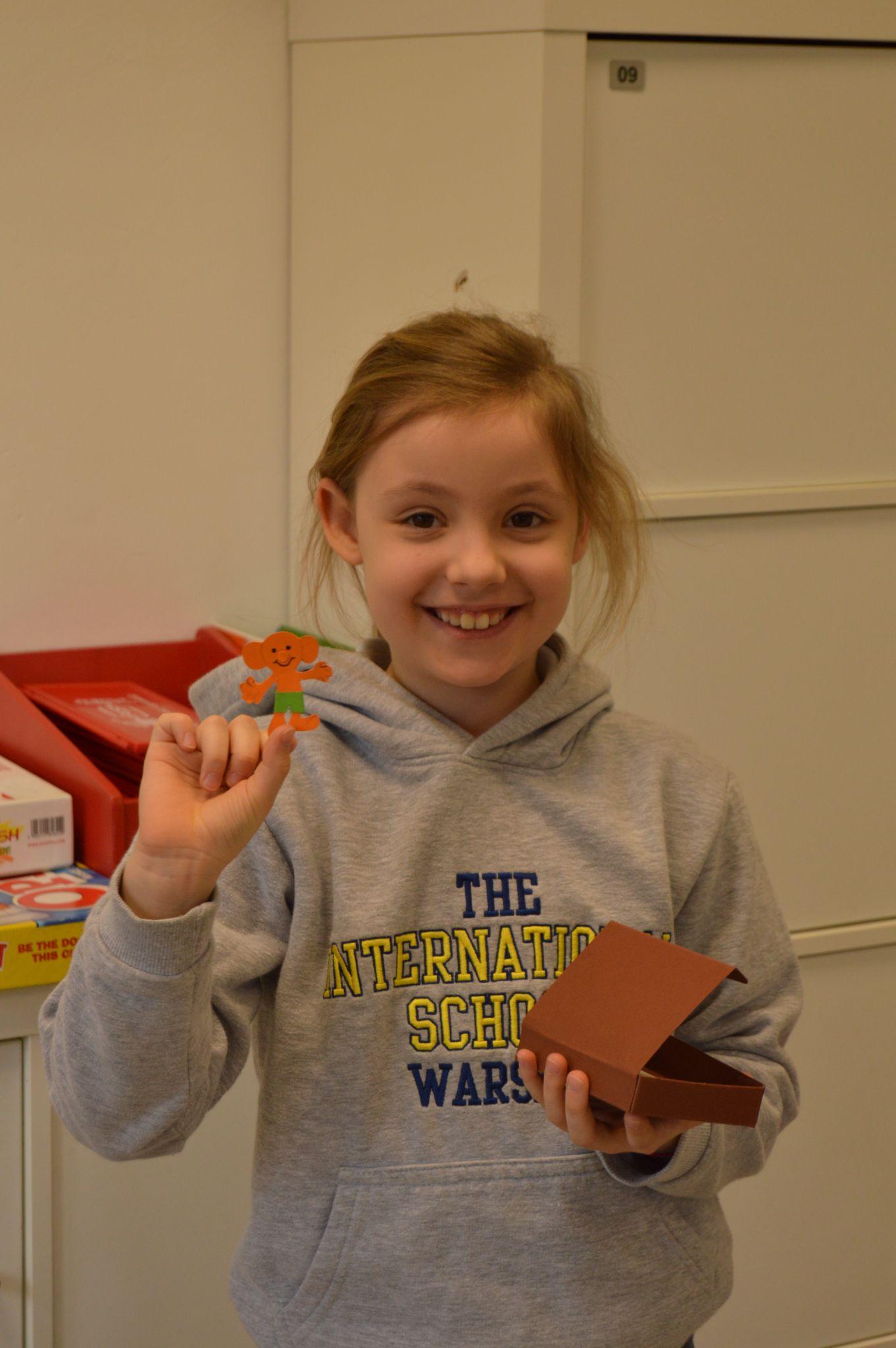 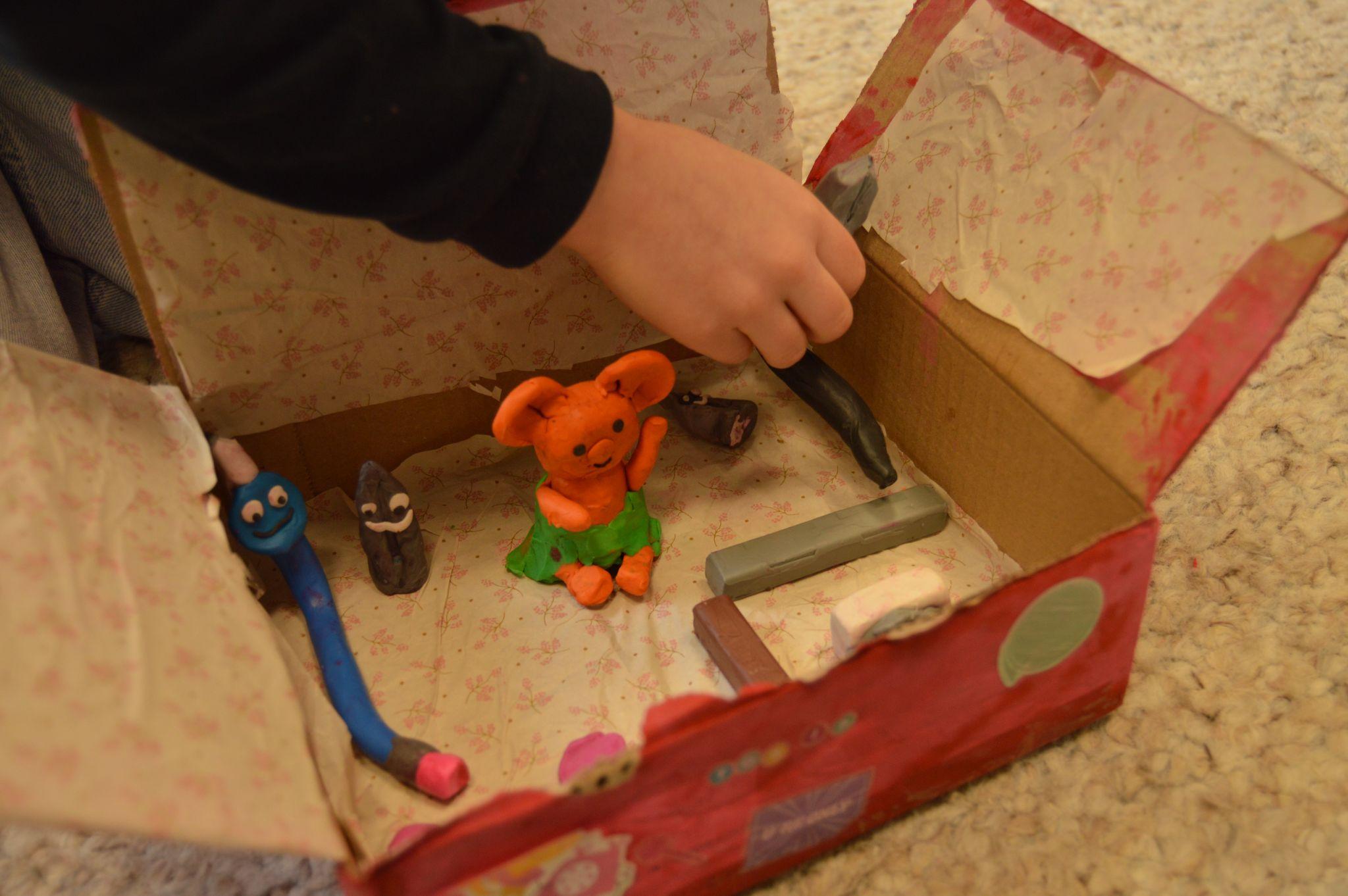 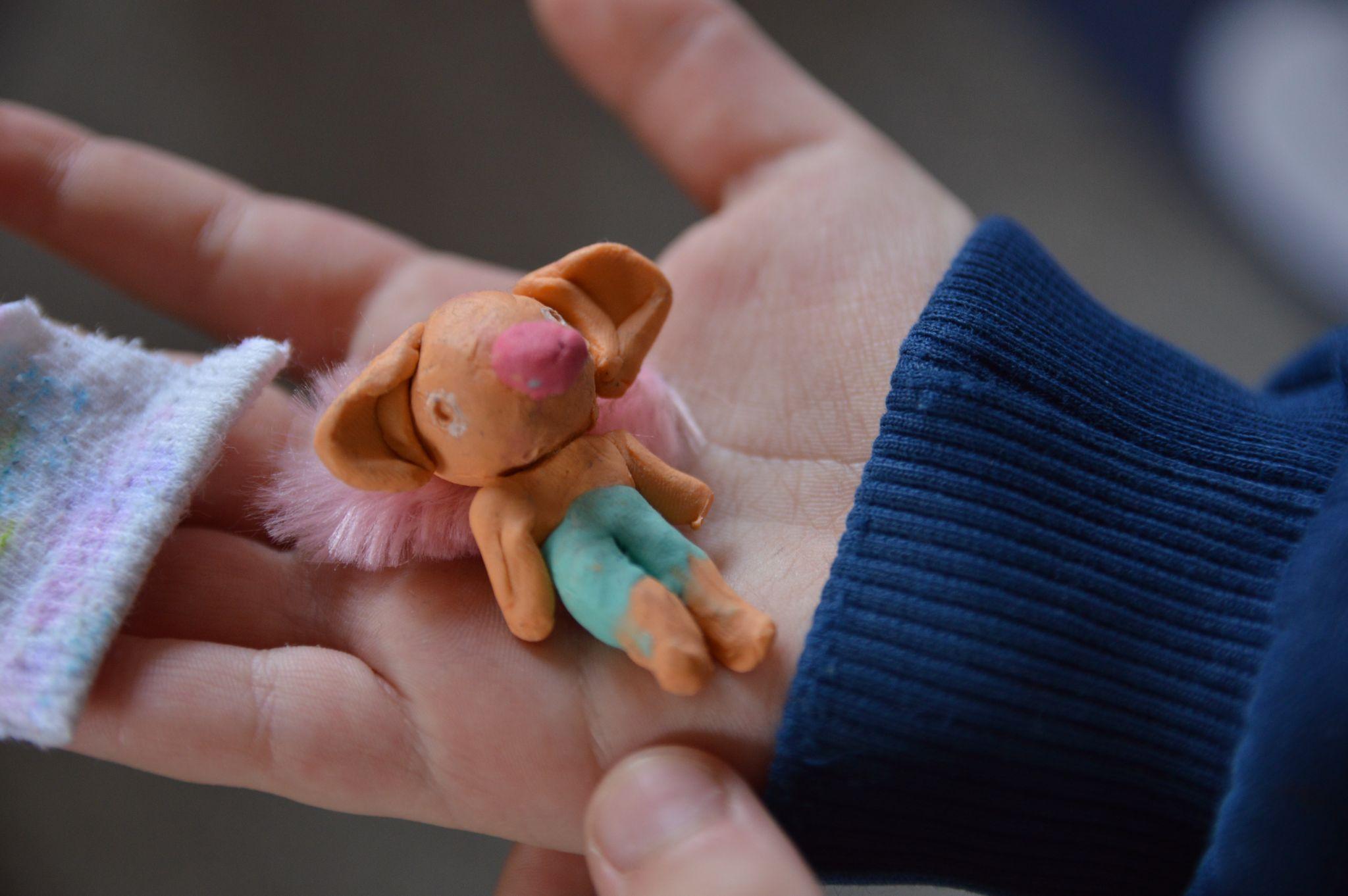 Dzielimy
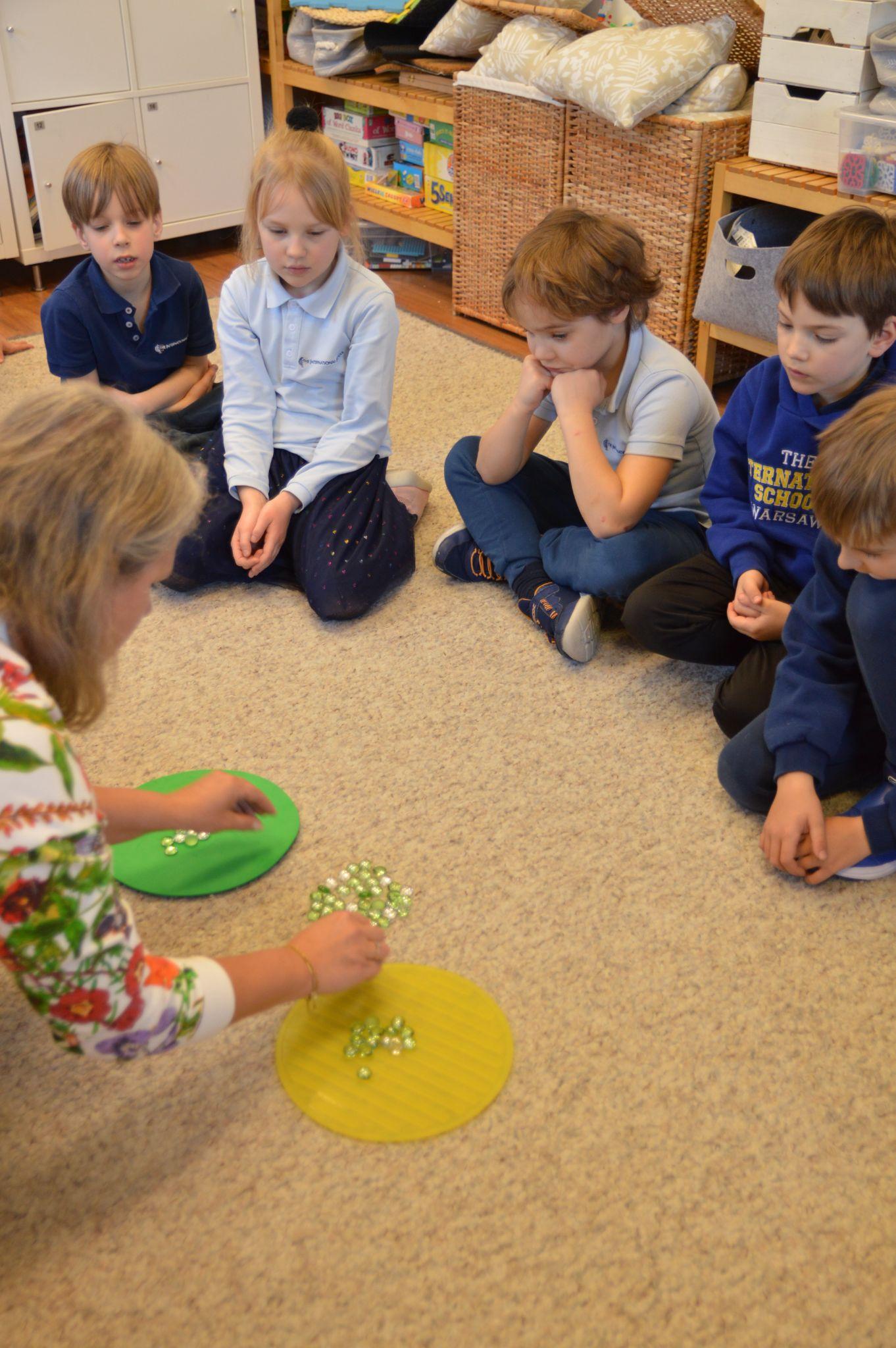 Od jaja do motyla
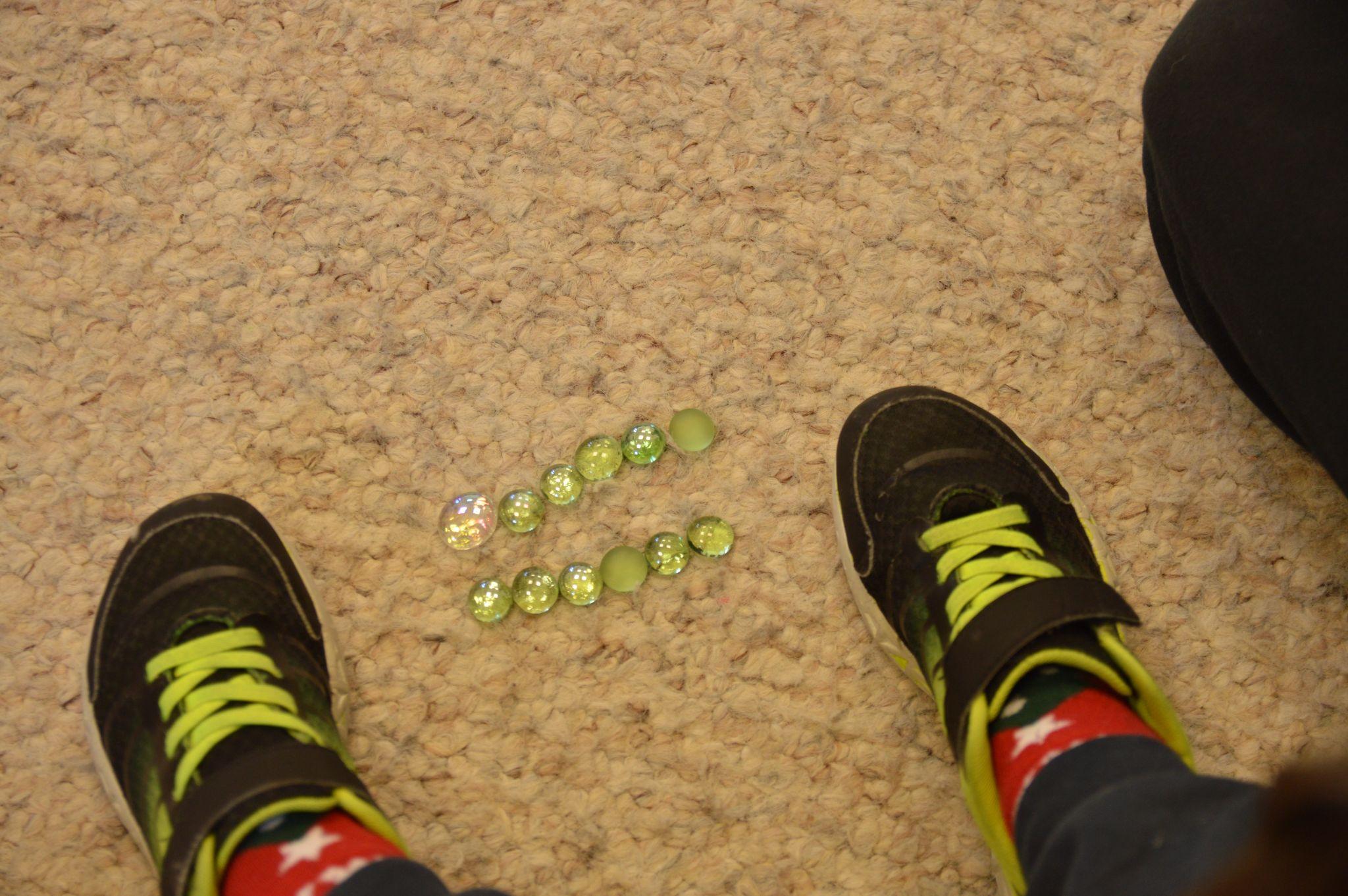 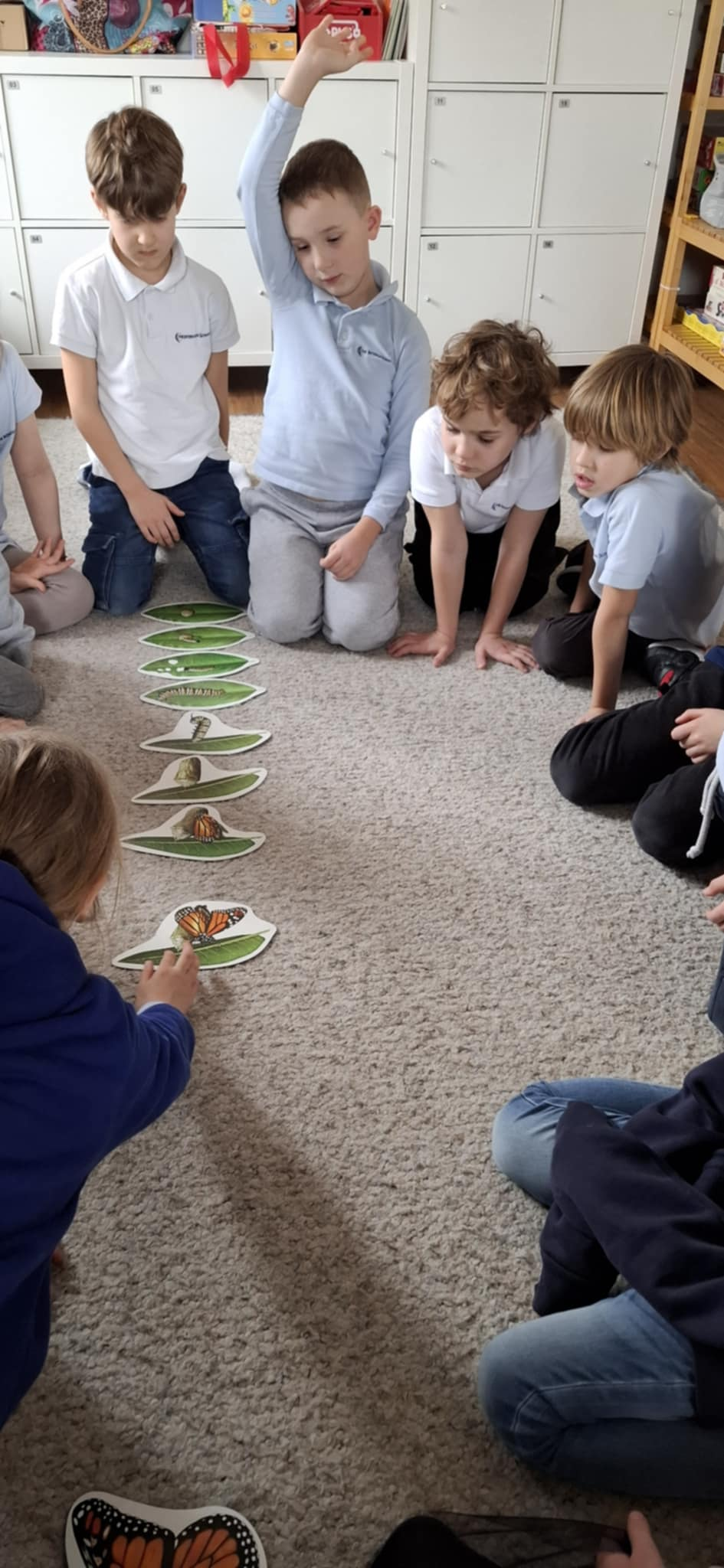 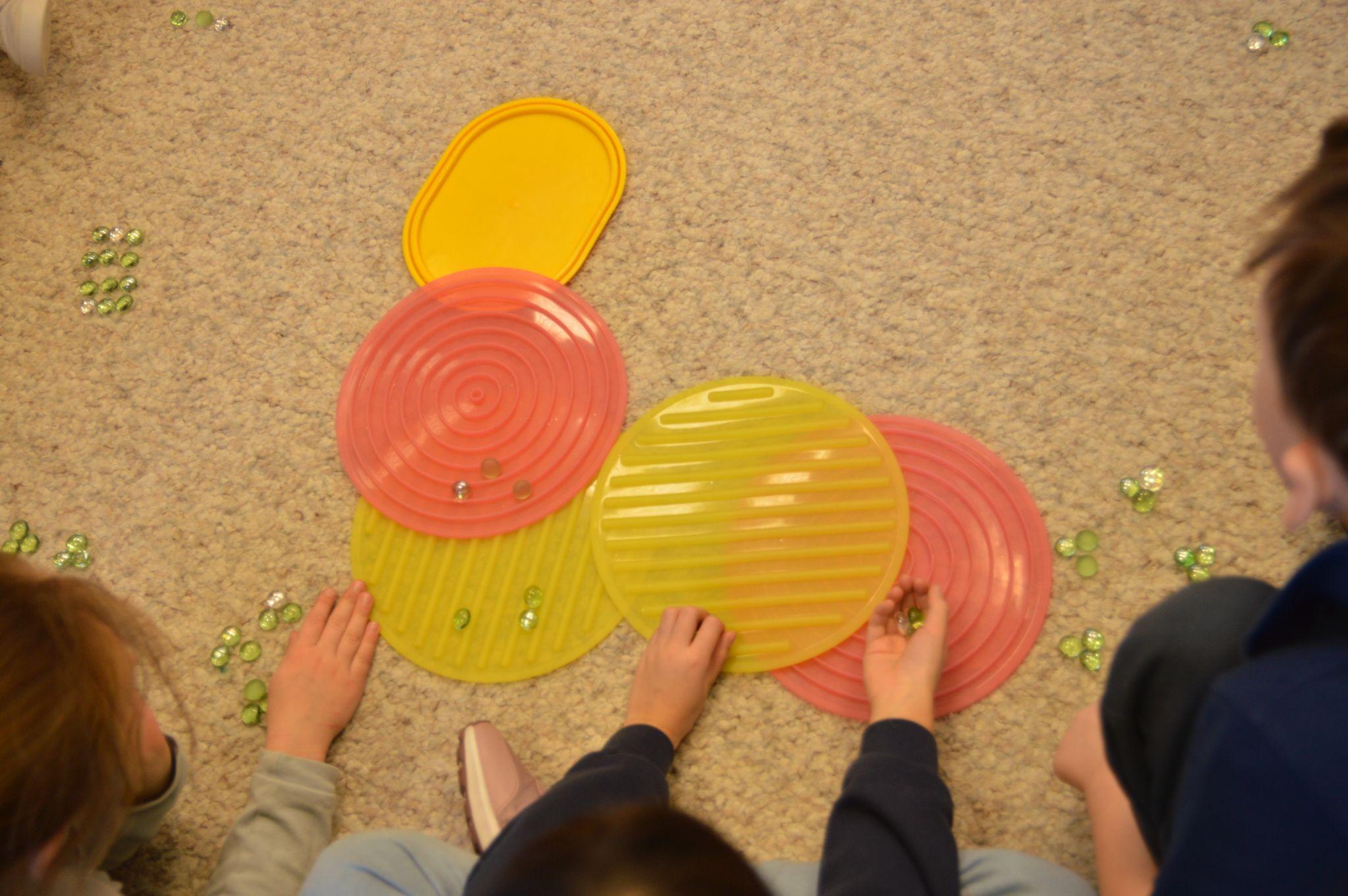